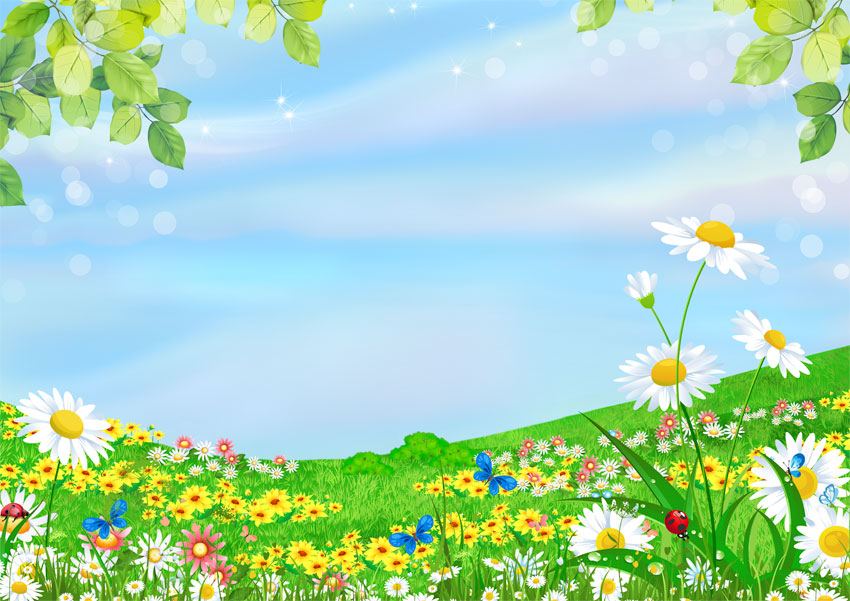 Светит солнце летом ярко,Всех детей зовет гулять.На прогулочном участкеЛюбим очень мы играть!
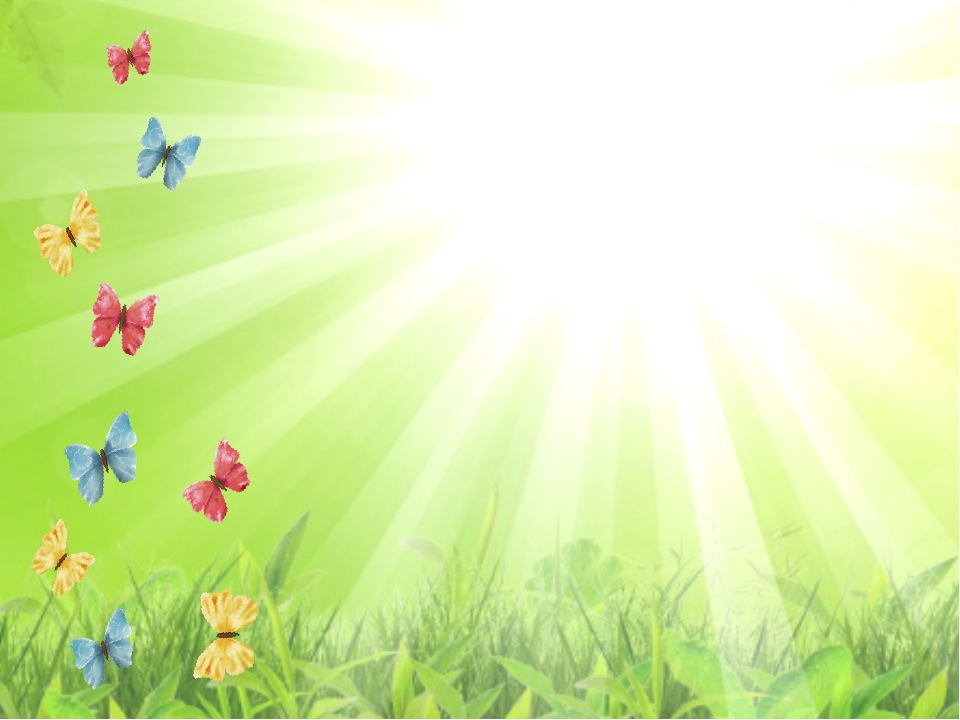 Прогулочный участок – место для проведения игр, образовательной деятельности, наблюдений за растениями и животными, приобщение воспитанников к труду на протяжении всего года. Именно во время прогулок и экскурсий, через прикосновение к окружающему миру дошкольники учатся наблюдать, постигать тайны, ориентироваться во времени и пространстве, у них формируется чувство прекрасного, воспитывается сострадание к природе, желание ее беречь и сохранять.С этой целью МДОБУ «Детский сад № 12» принял участие в городском смотре-конкурсе «Лучший дворик-2019». Цель конкурса: усовершенствование эстетического состояния и повышения уровня благоустройства ДОО, способствующих повышению эффективности воспитательно-образовательного процесса в ДОО.
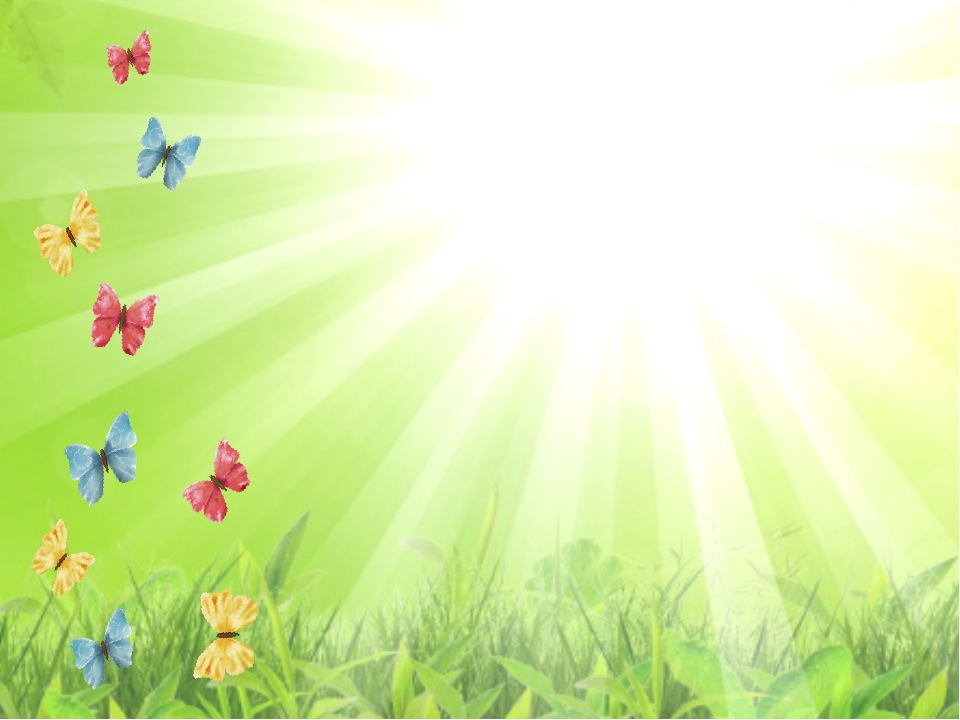 При оформлении участков воспитатели проявили творчество, фантазию, выдумку. Активное участие в конкурсе приняли родители воспитанников. На территориях корпусов имеется большое многообразие клумб с декоративными  цветами. Имеются огороды, где дети обучаются трудовым операциям по выращиванию овощных культур. Имеются дорожки здоровья, метеостанции. Оборудованы зоны отдыха, где дети в спокойной обстановке могут услышать интересный рассказ или сказку от воспитателя, появились уголки творчества и сюжетных игр.
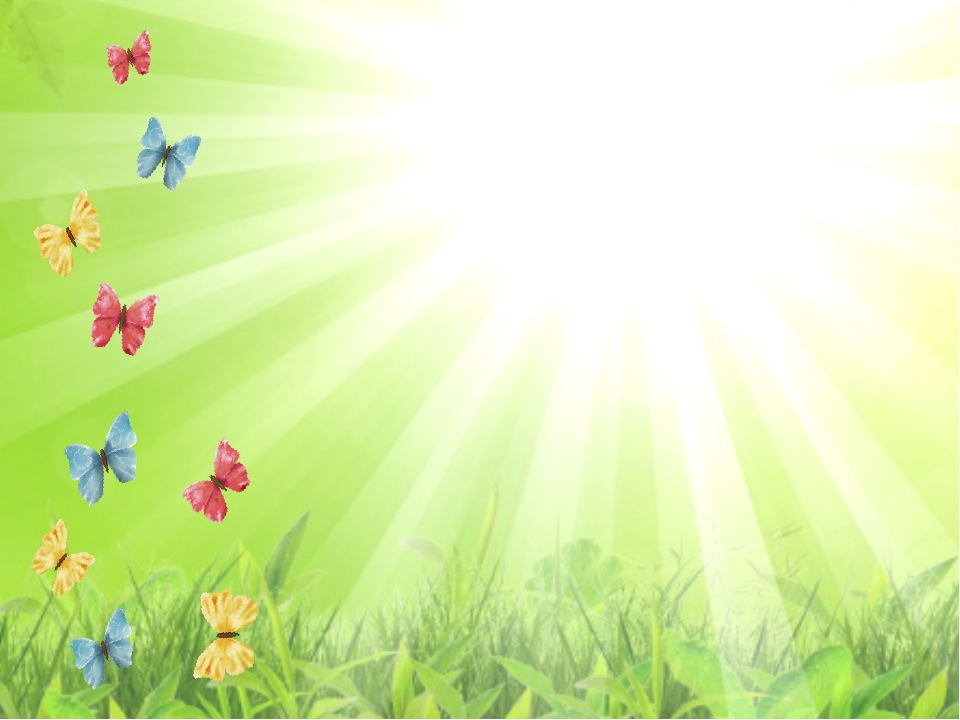 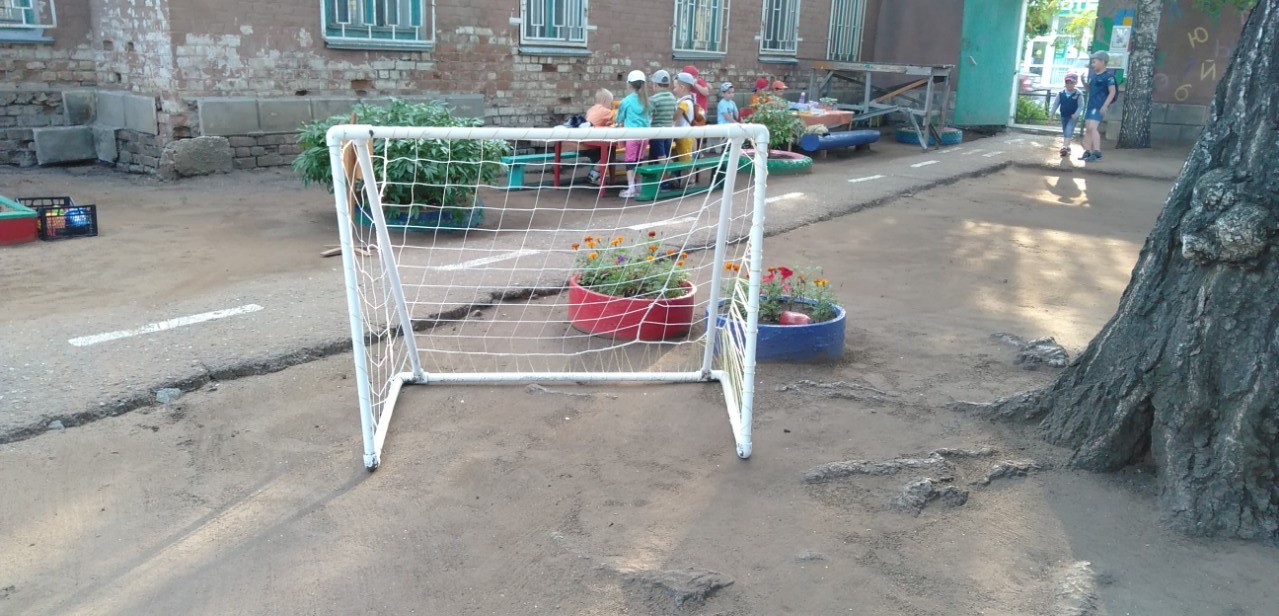 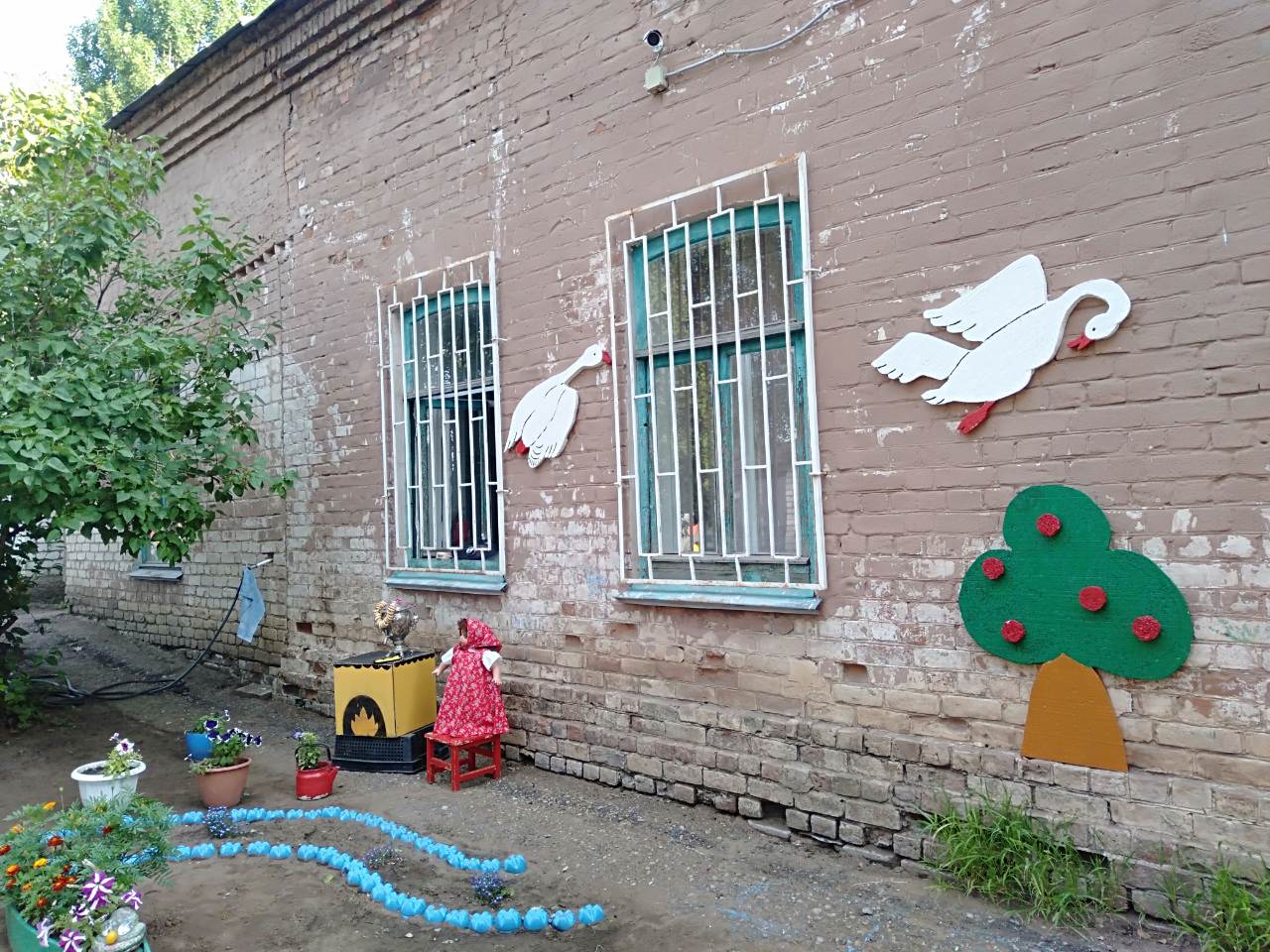 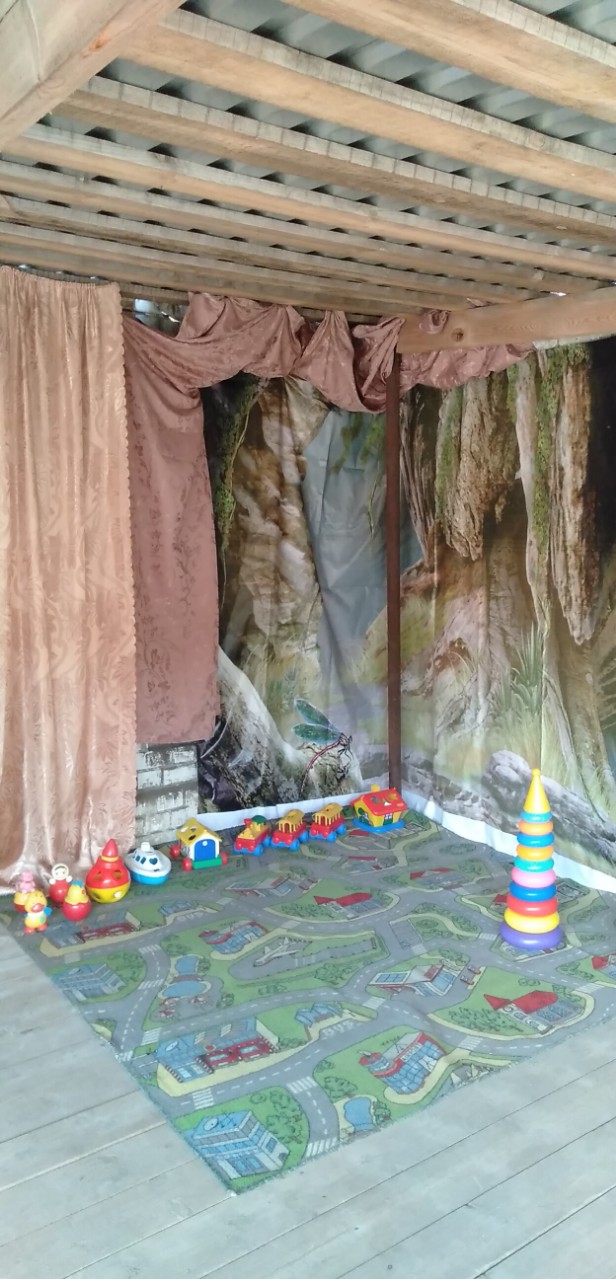 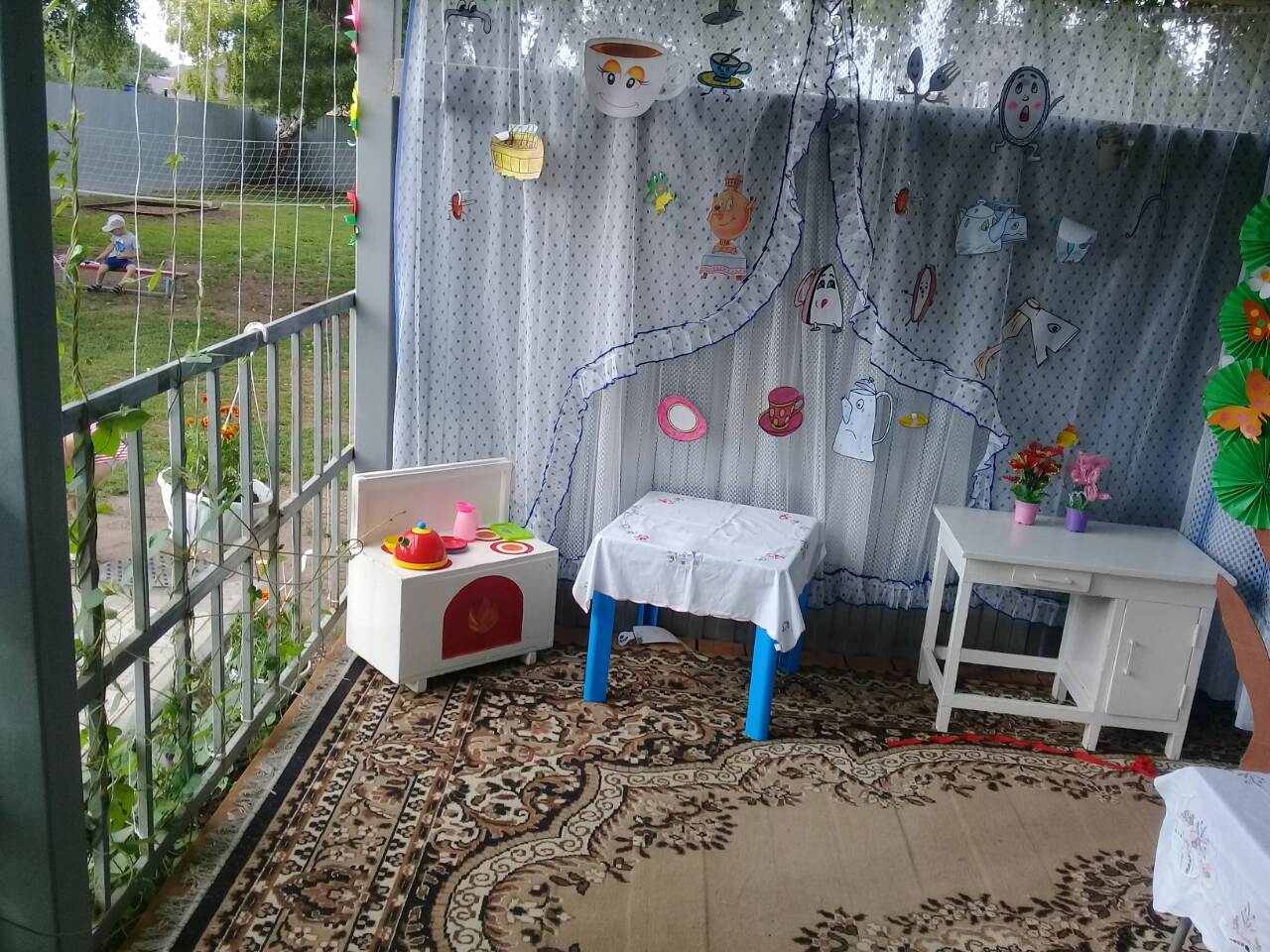 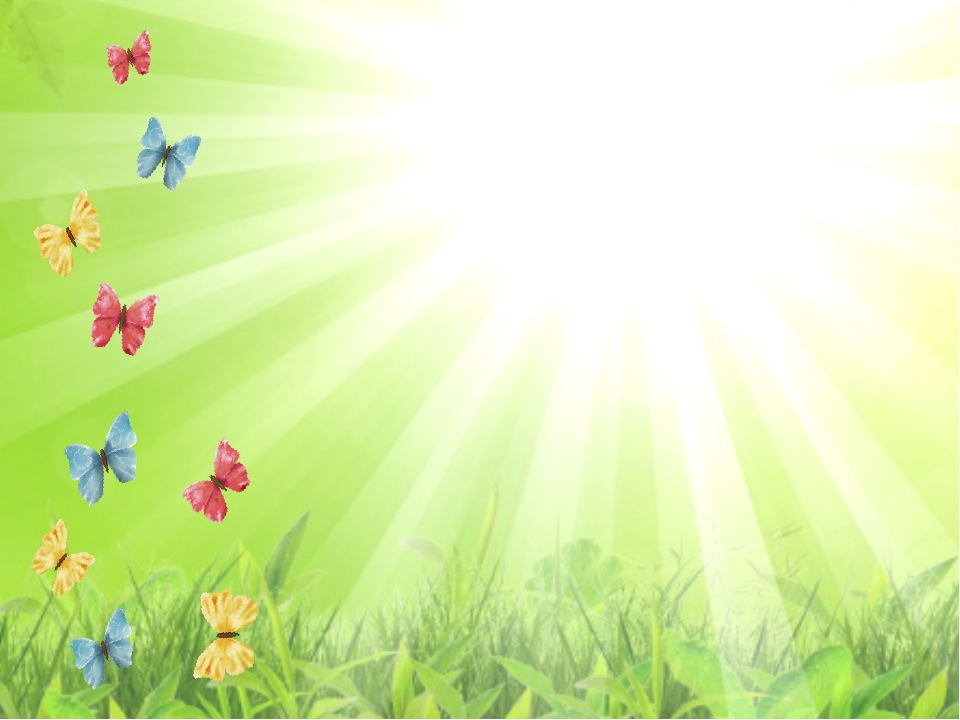 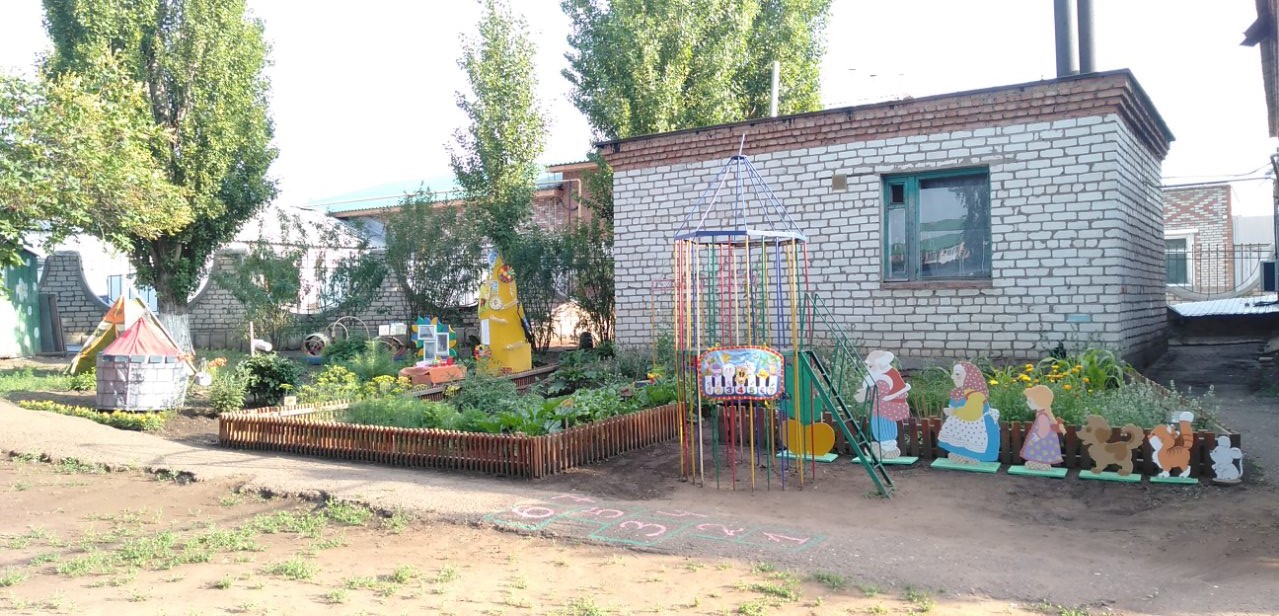 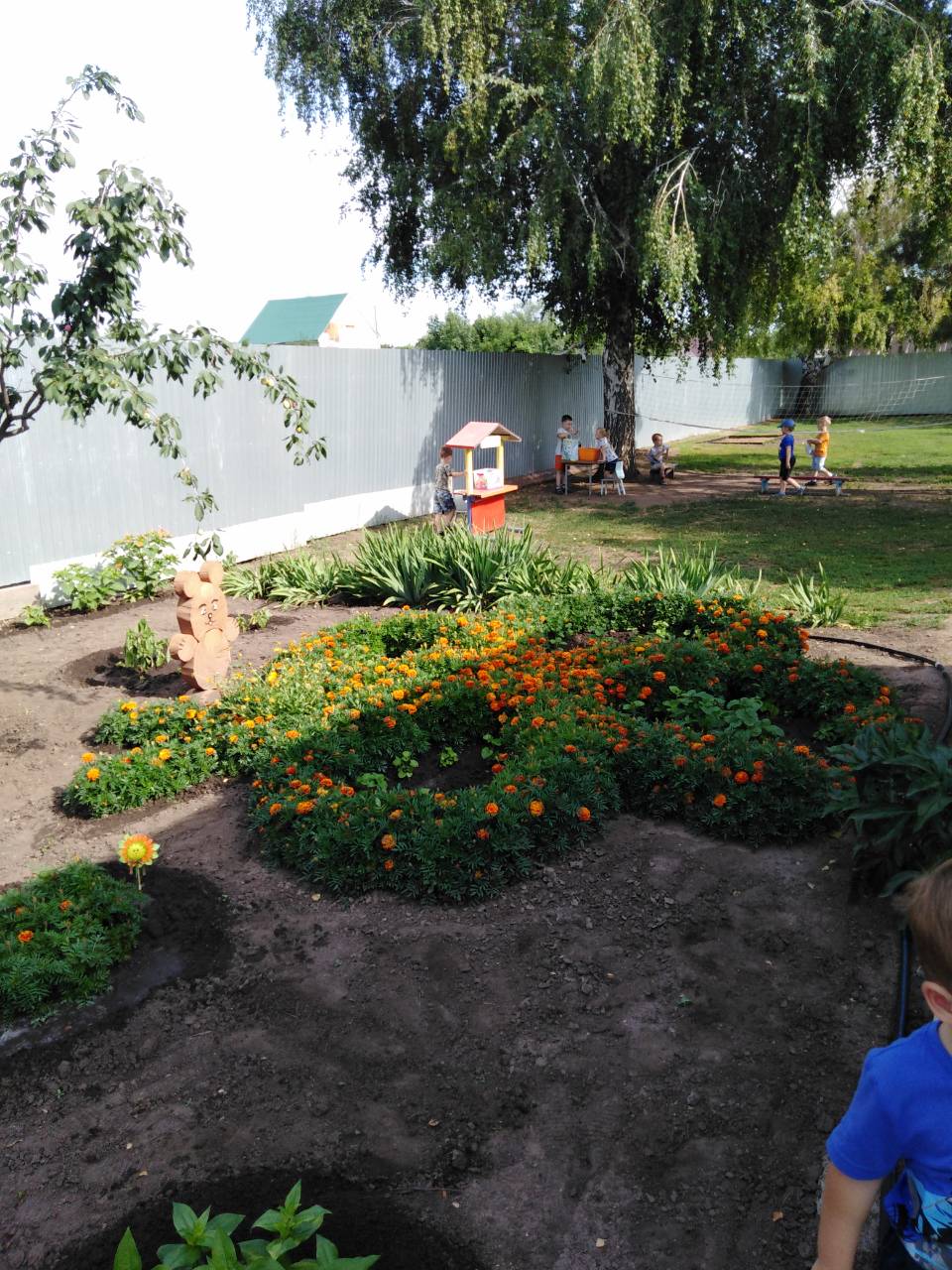 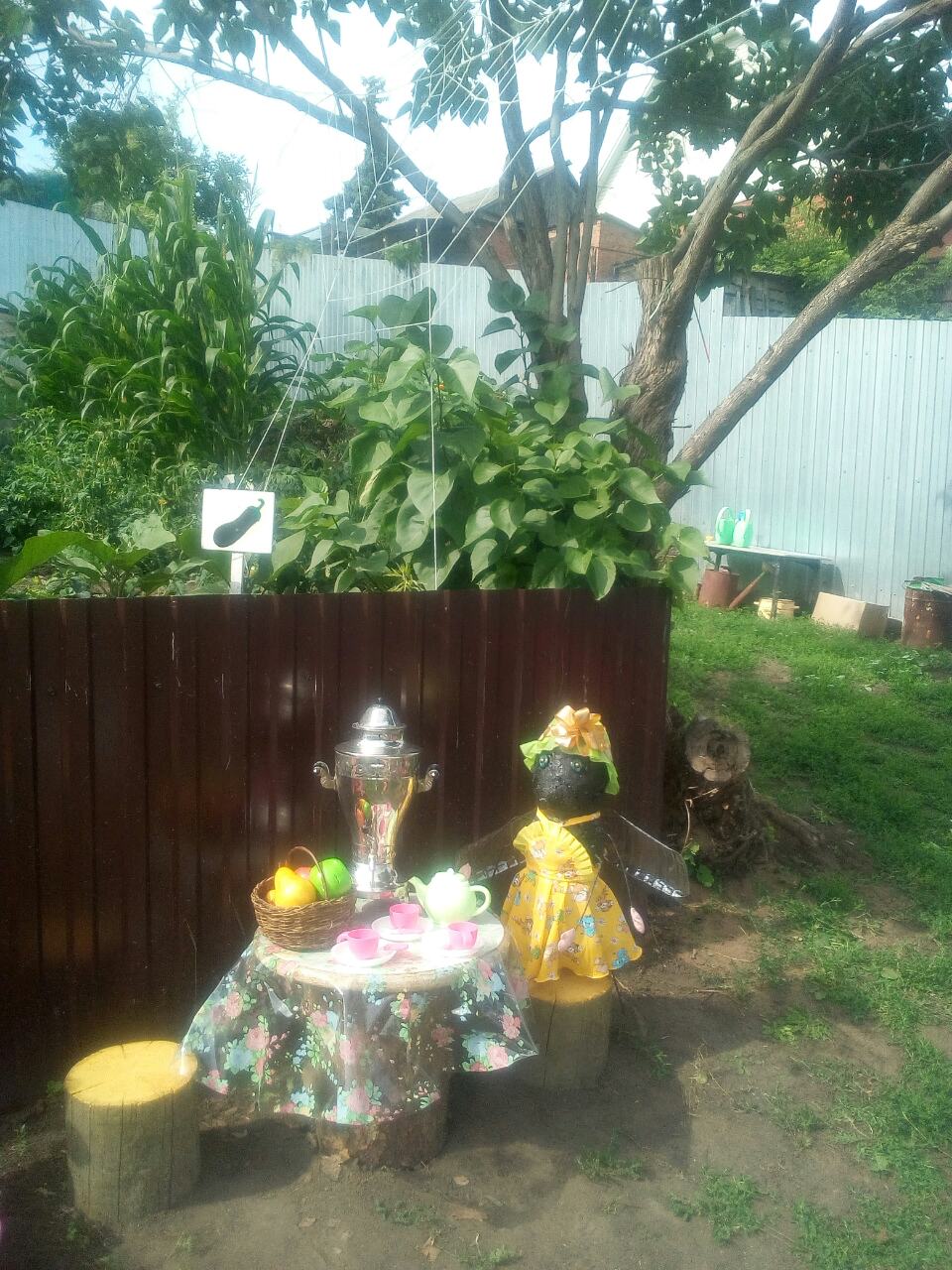 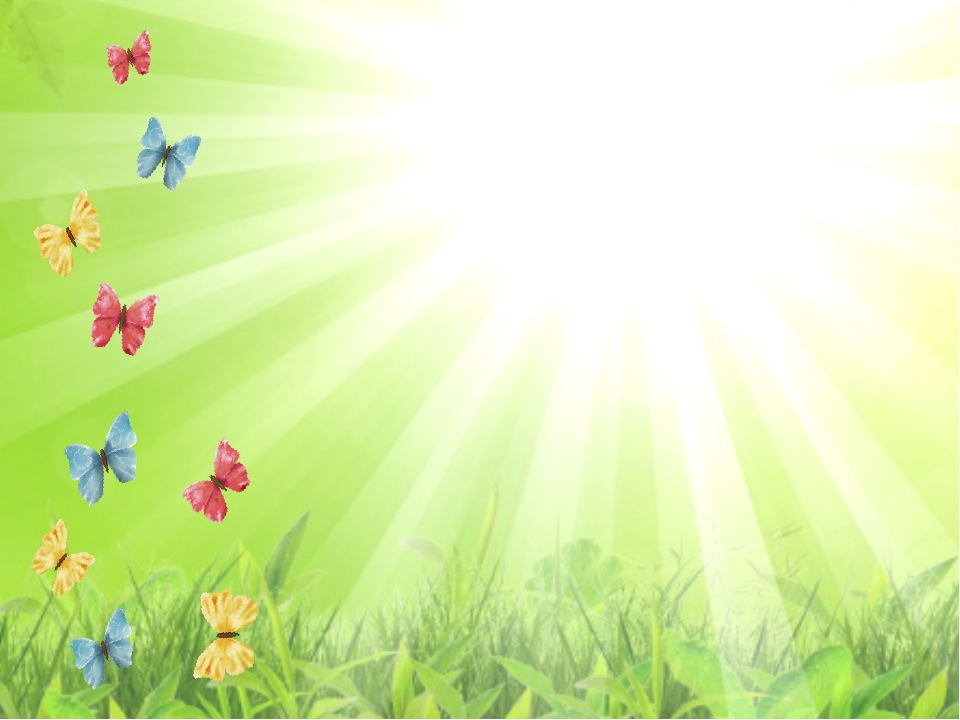 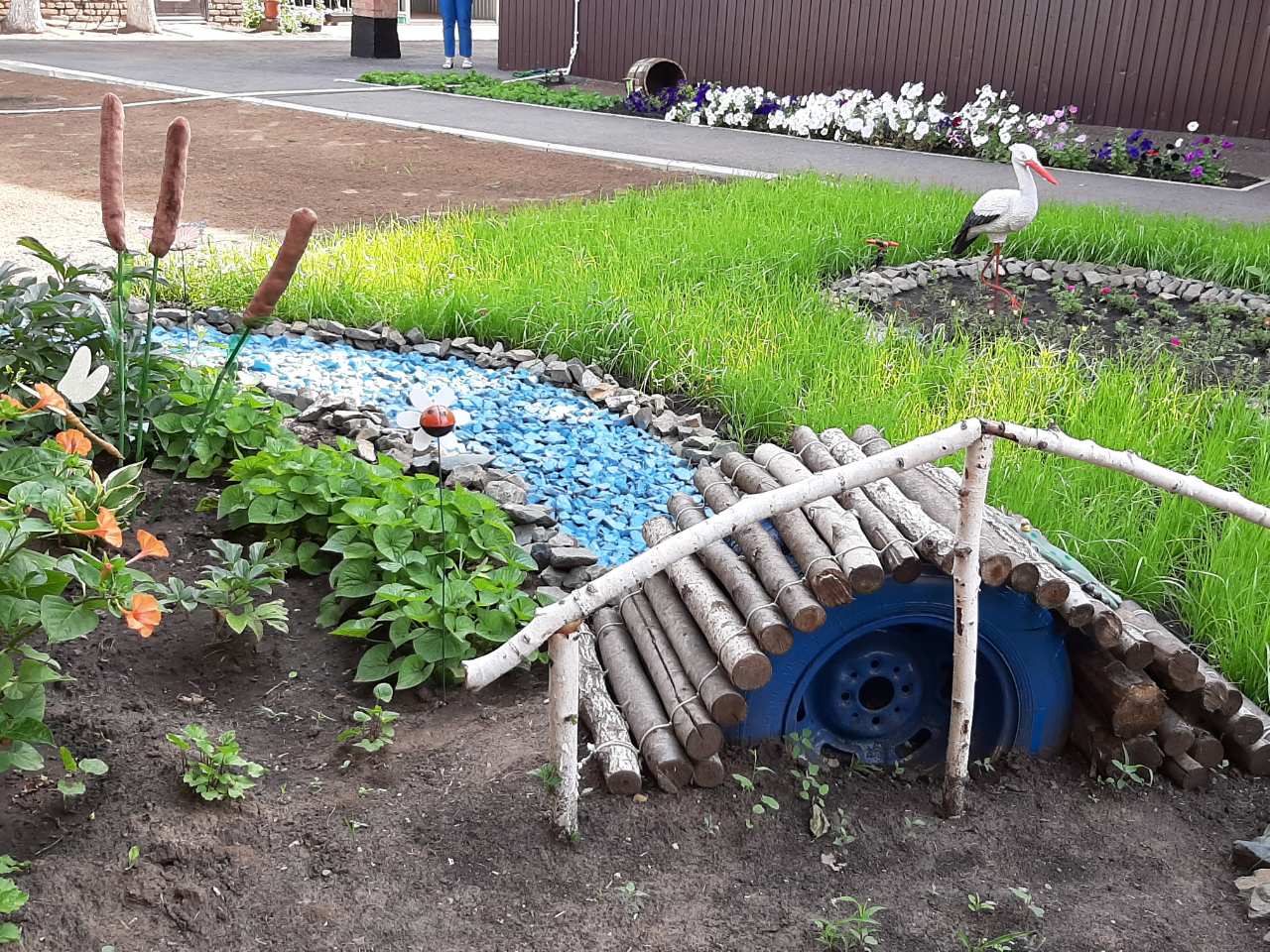 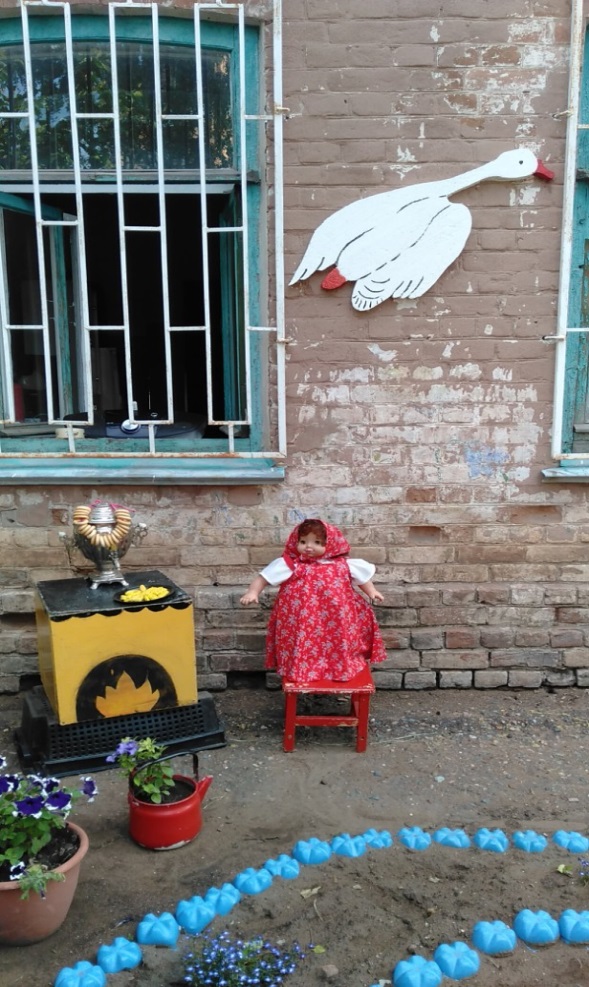 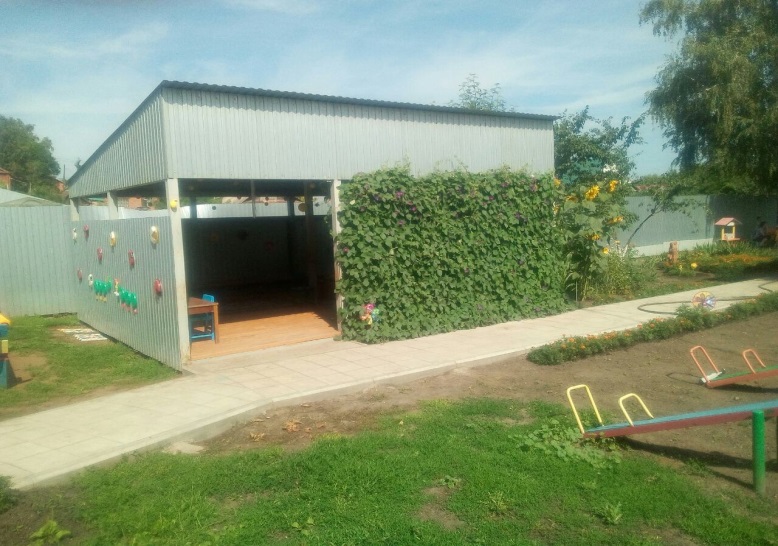 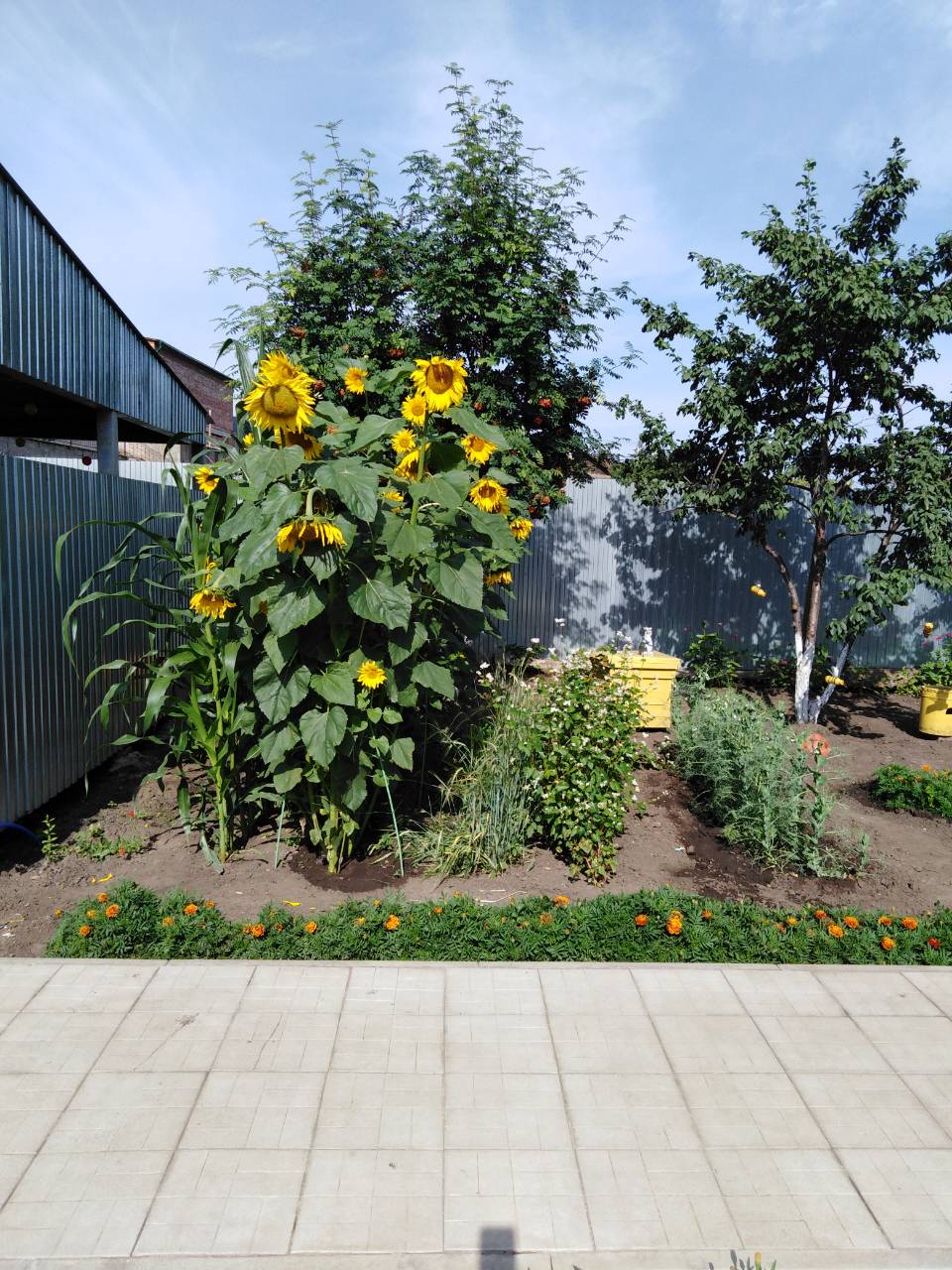 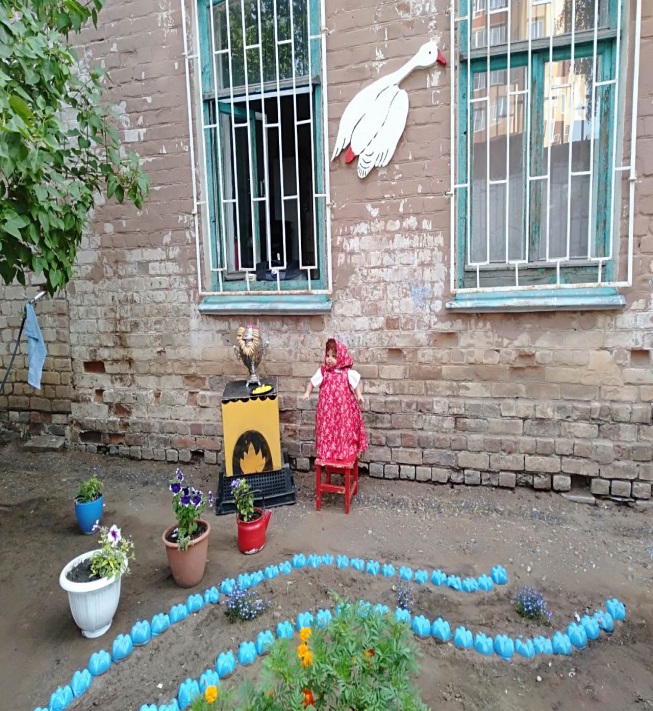 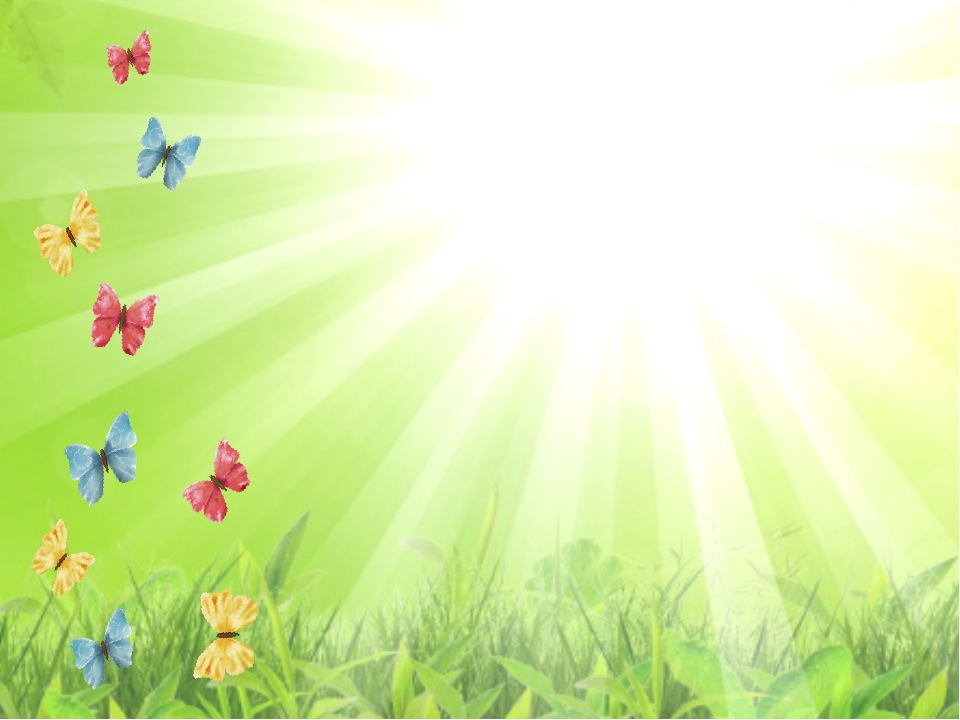 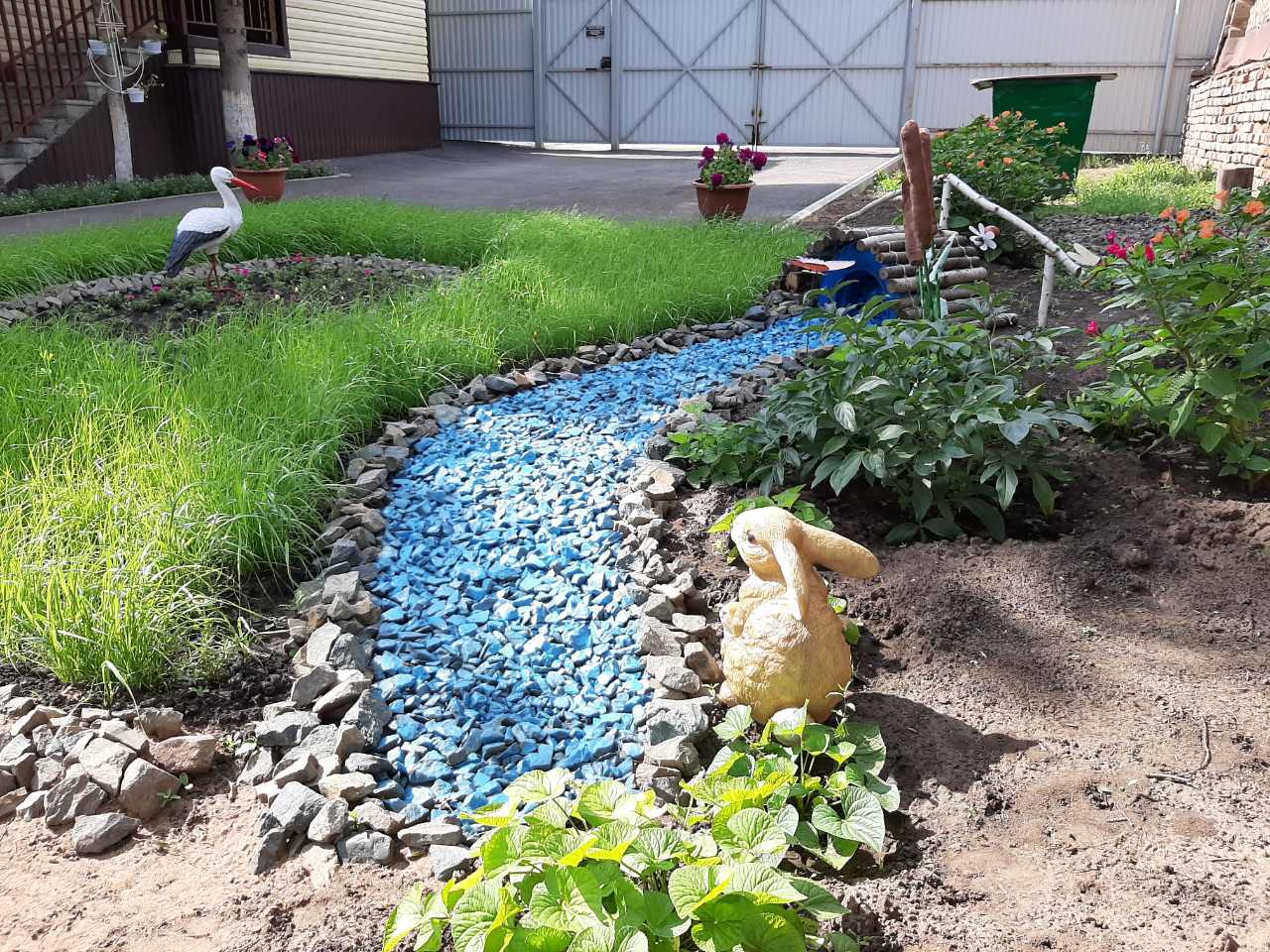 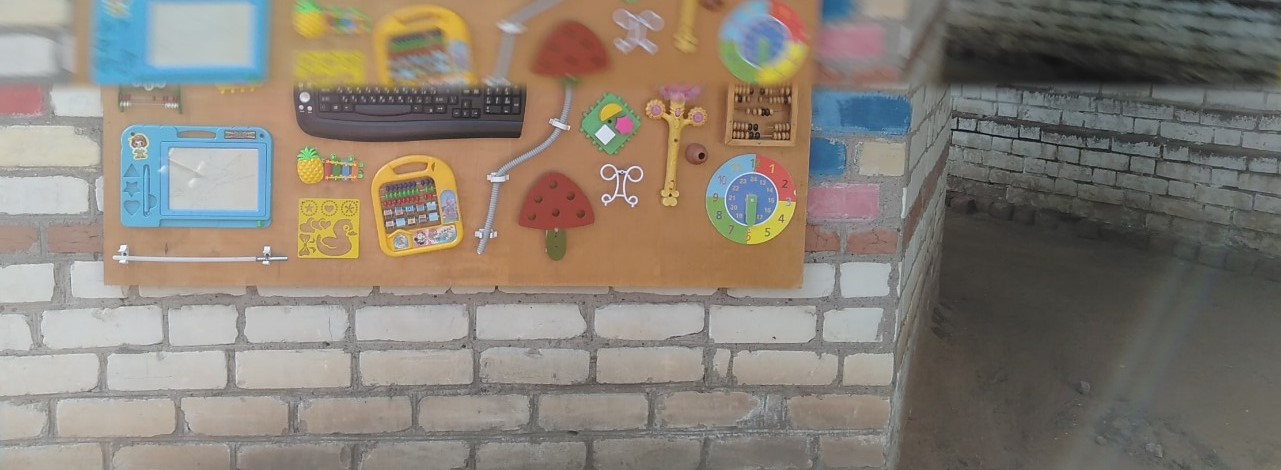 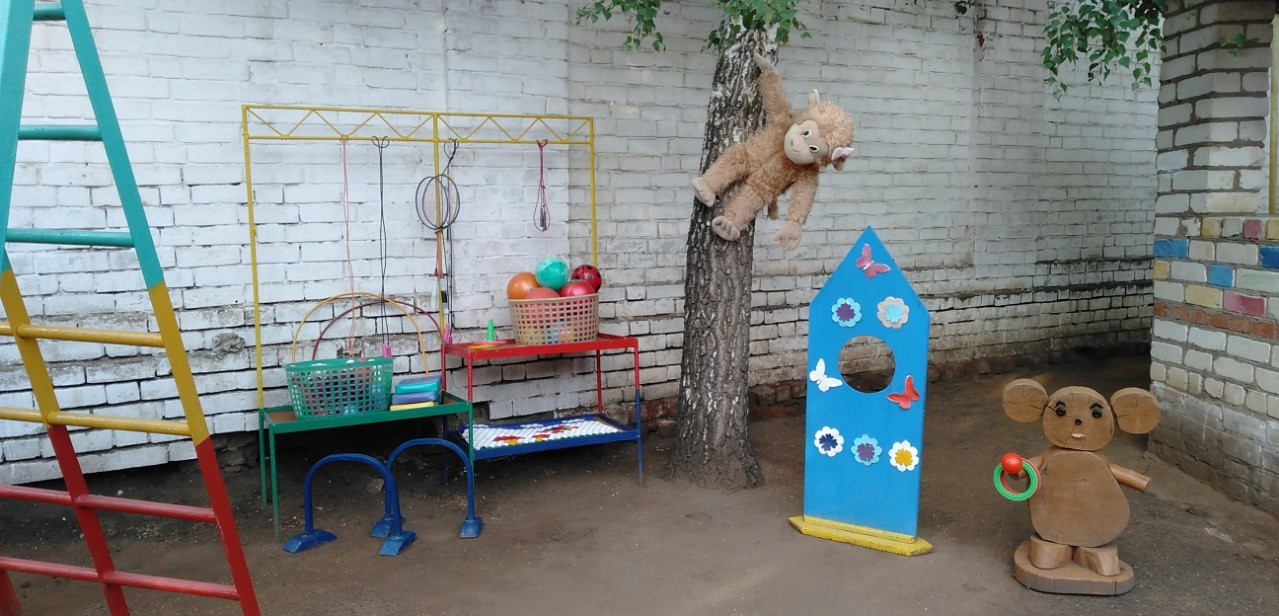 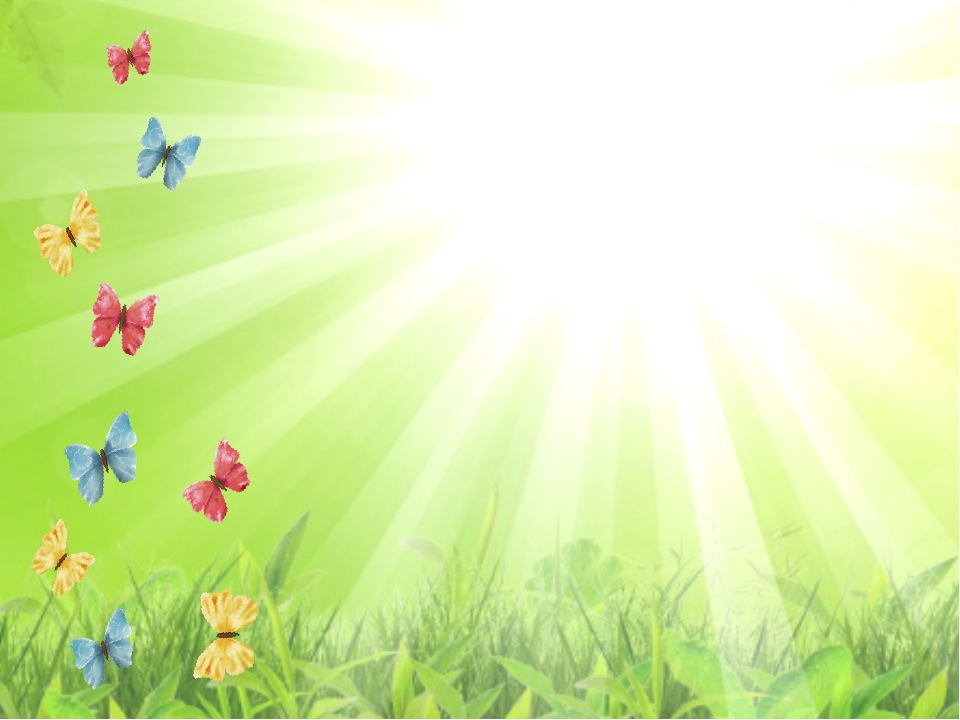 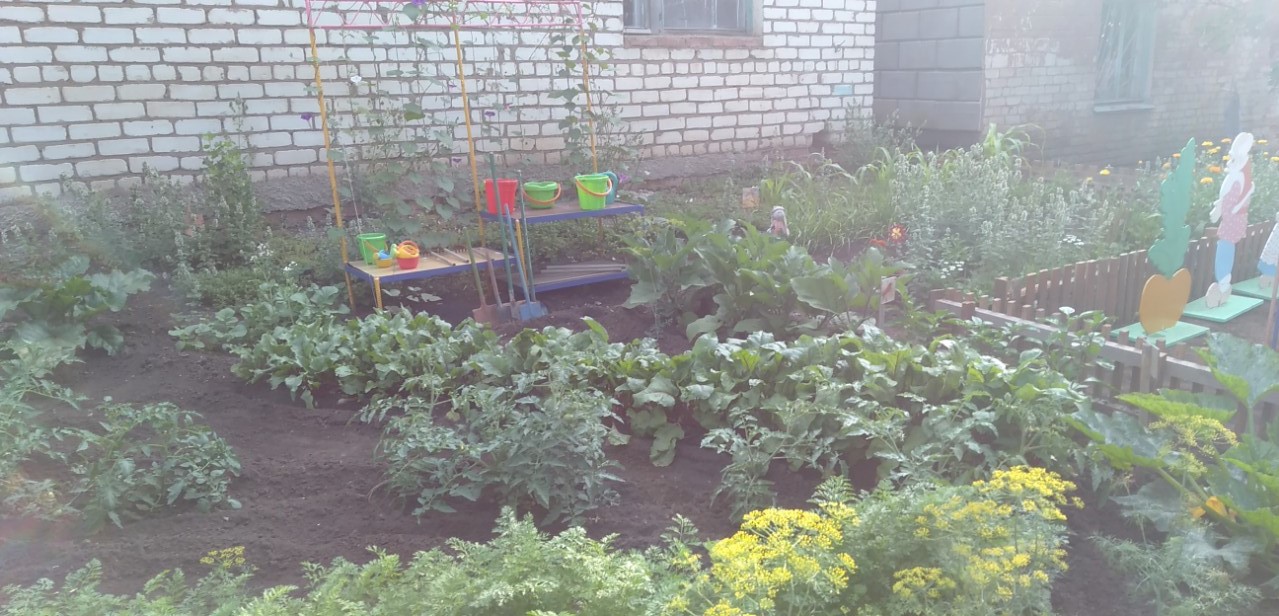 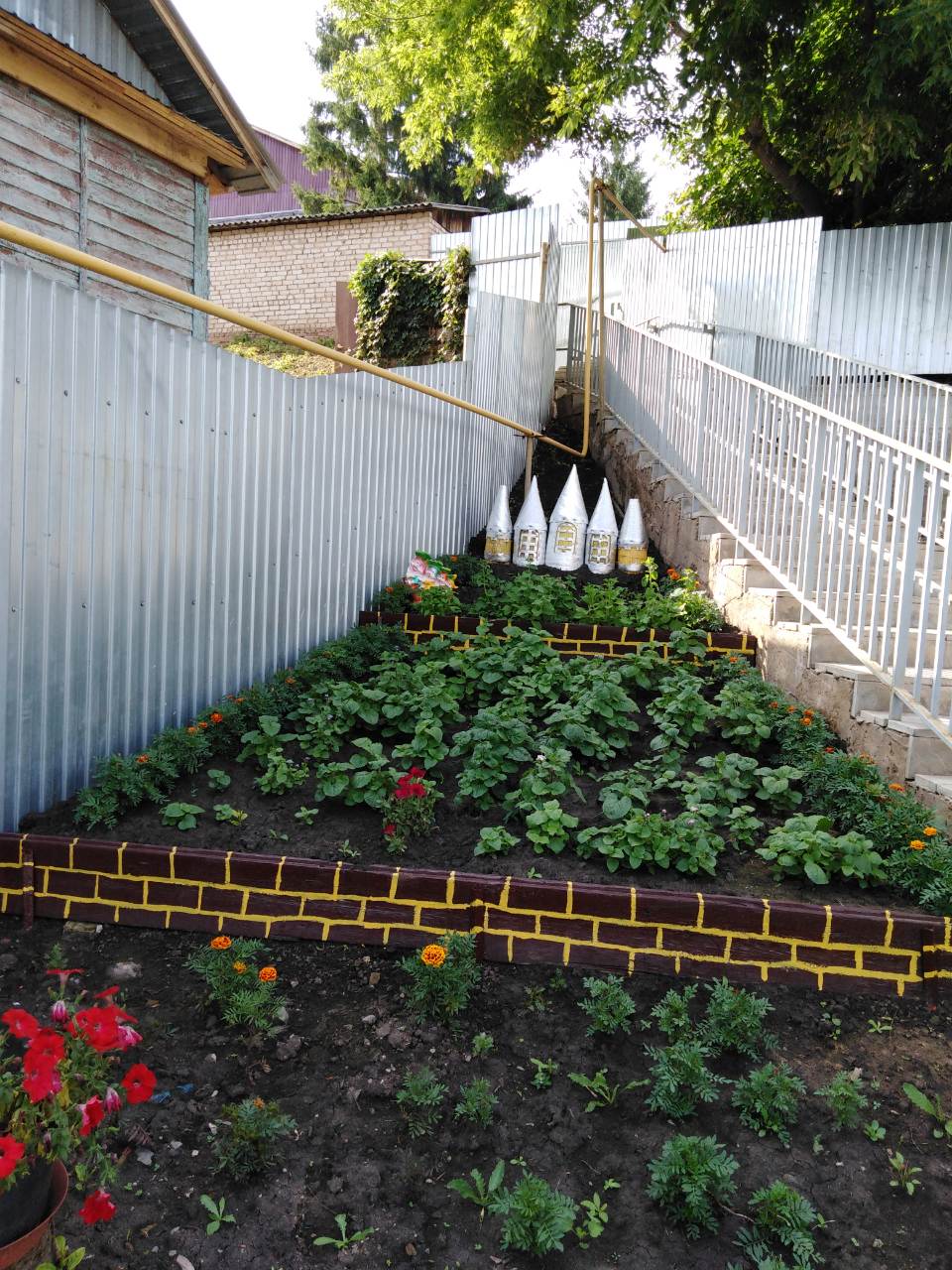 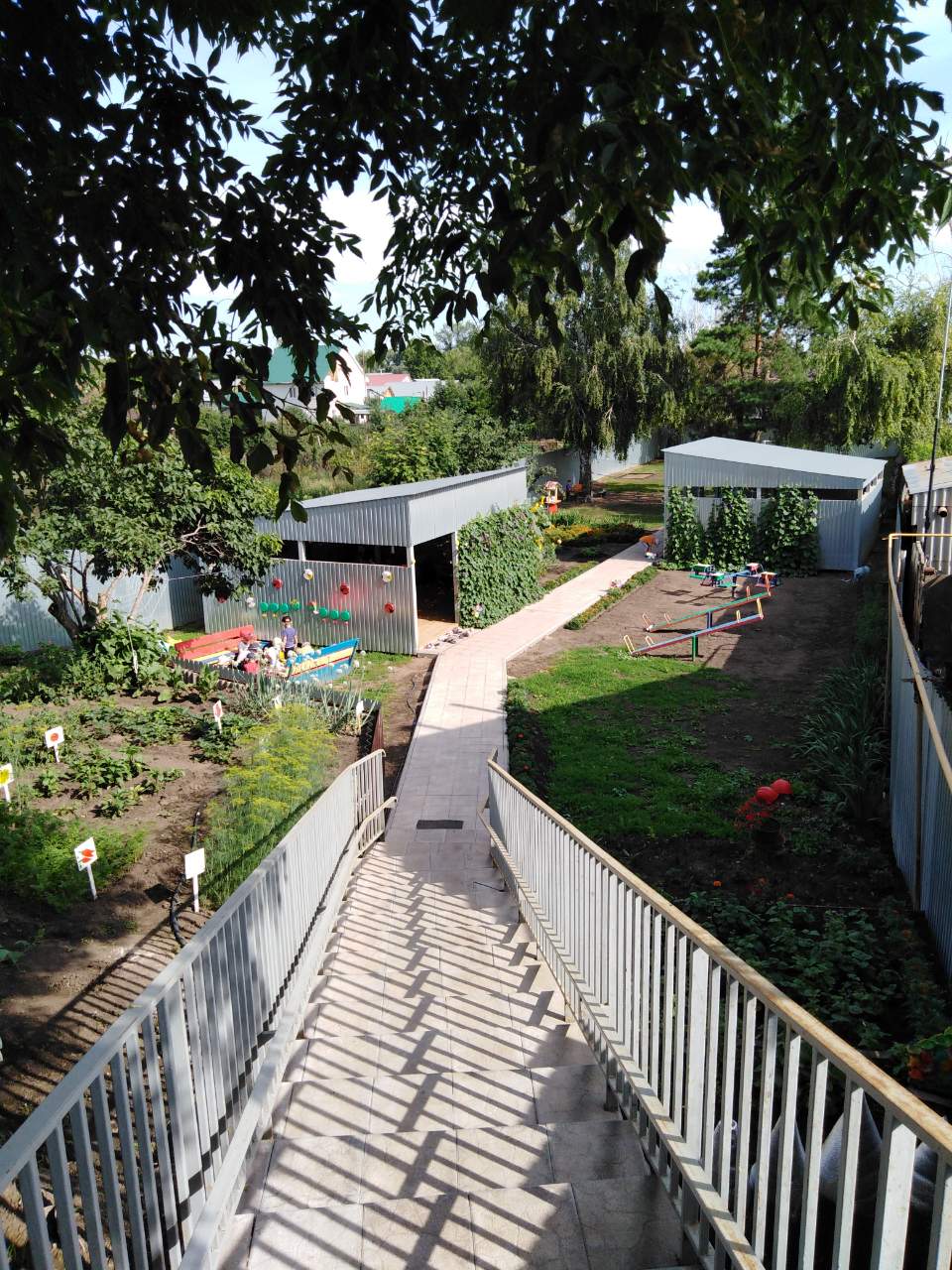 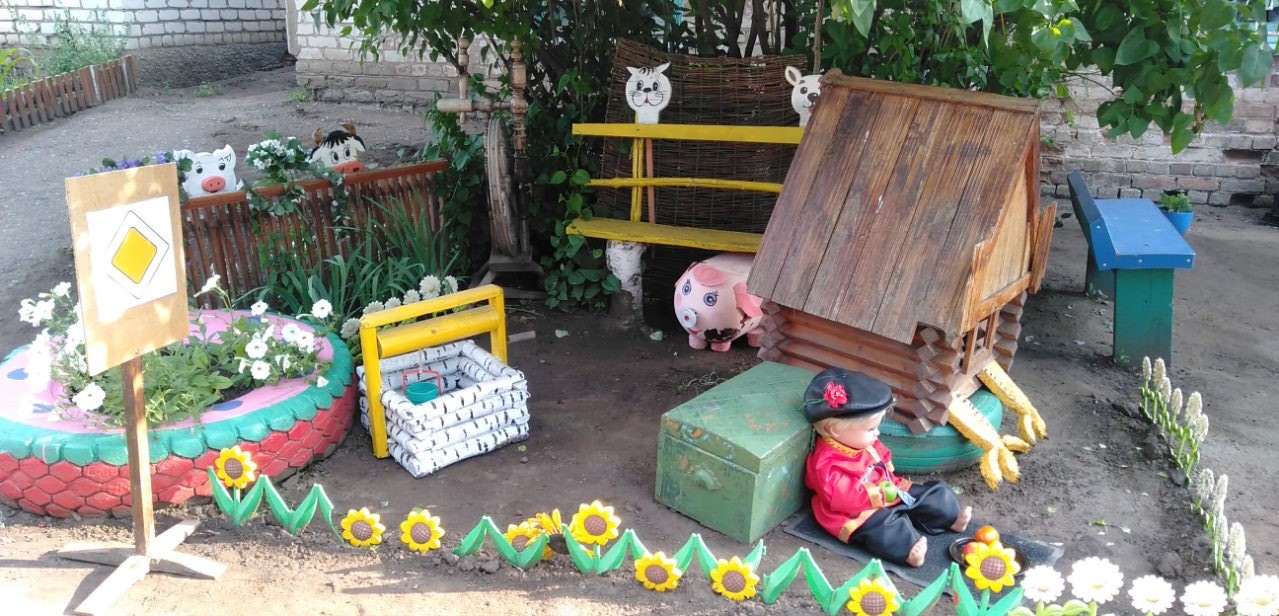 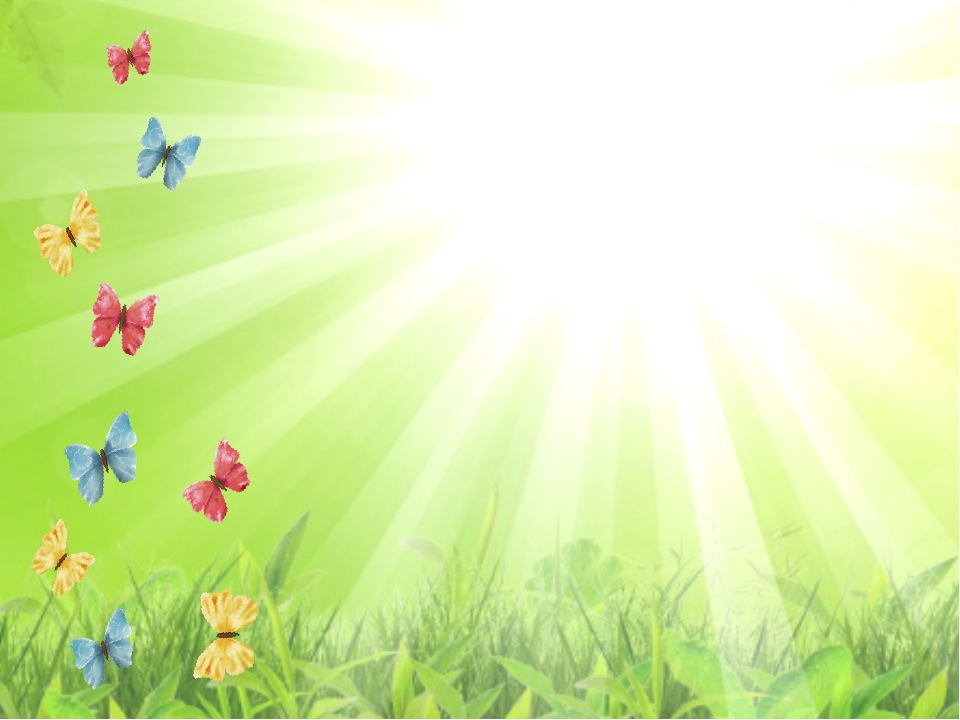 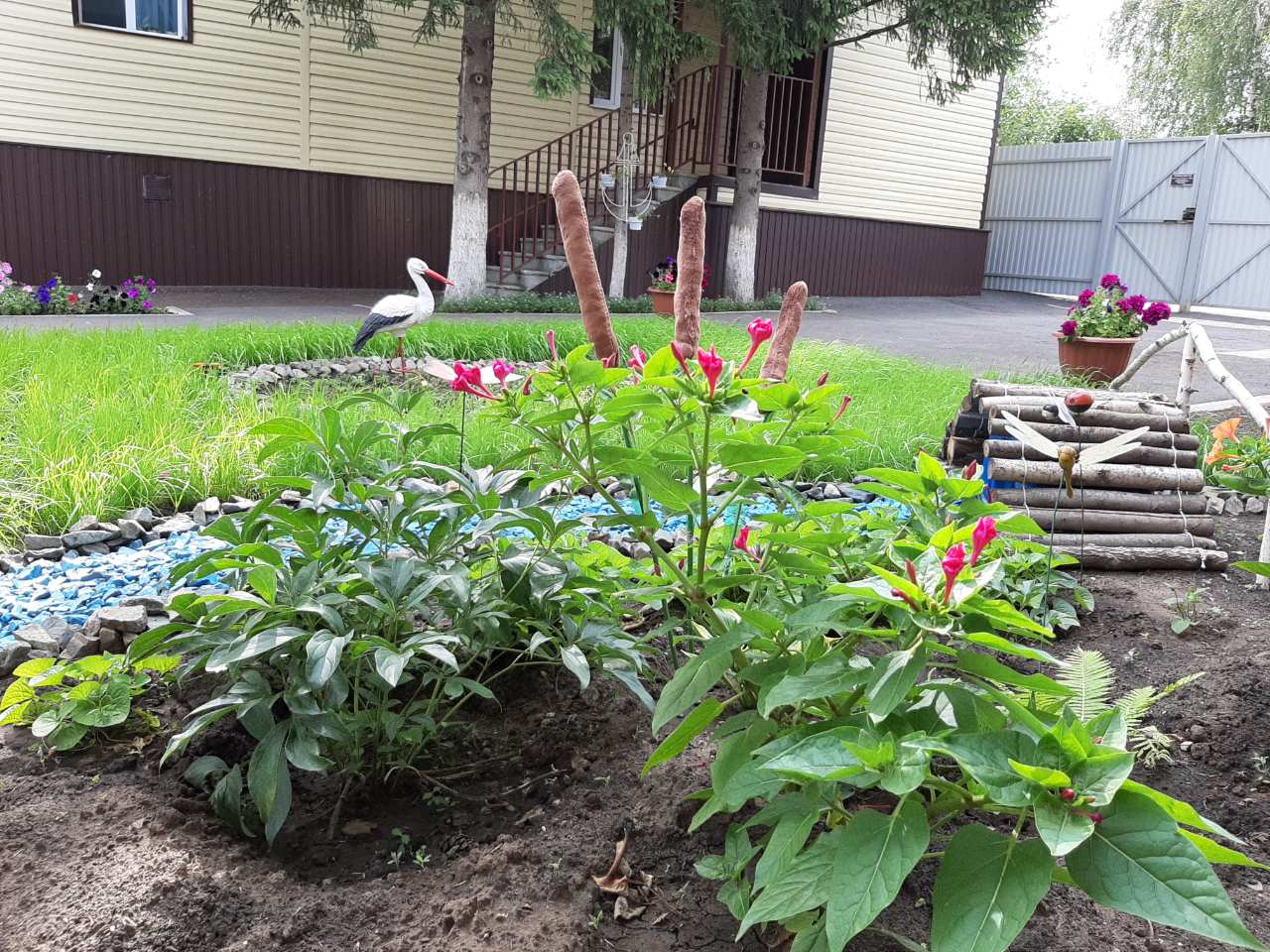 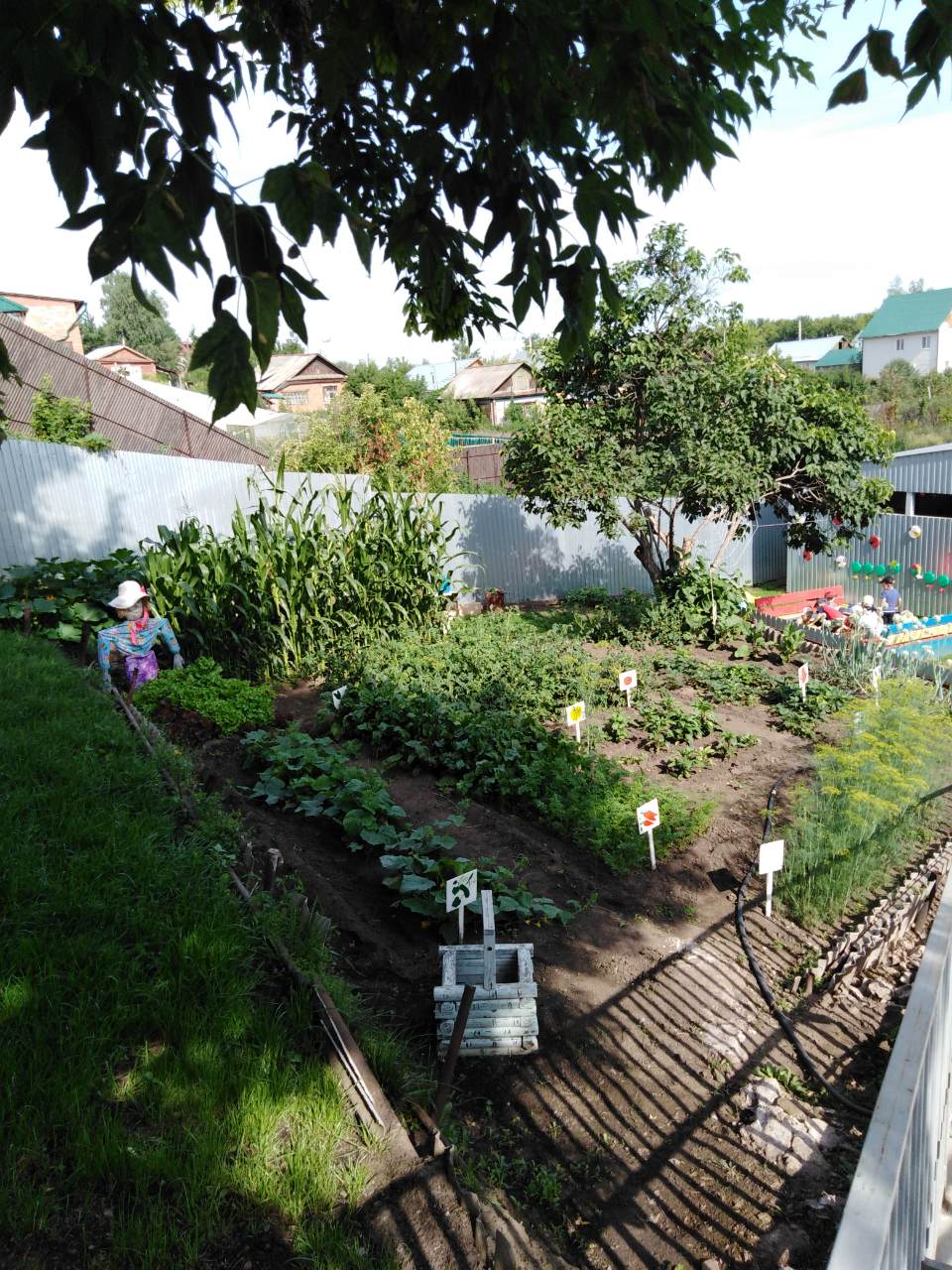 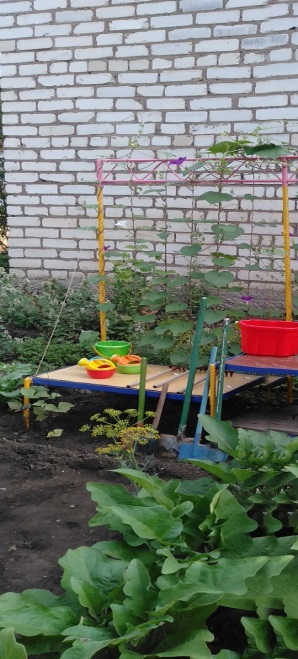 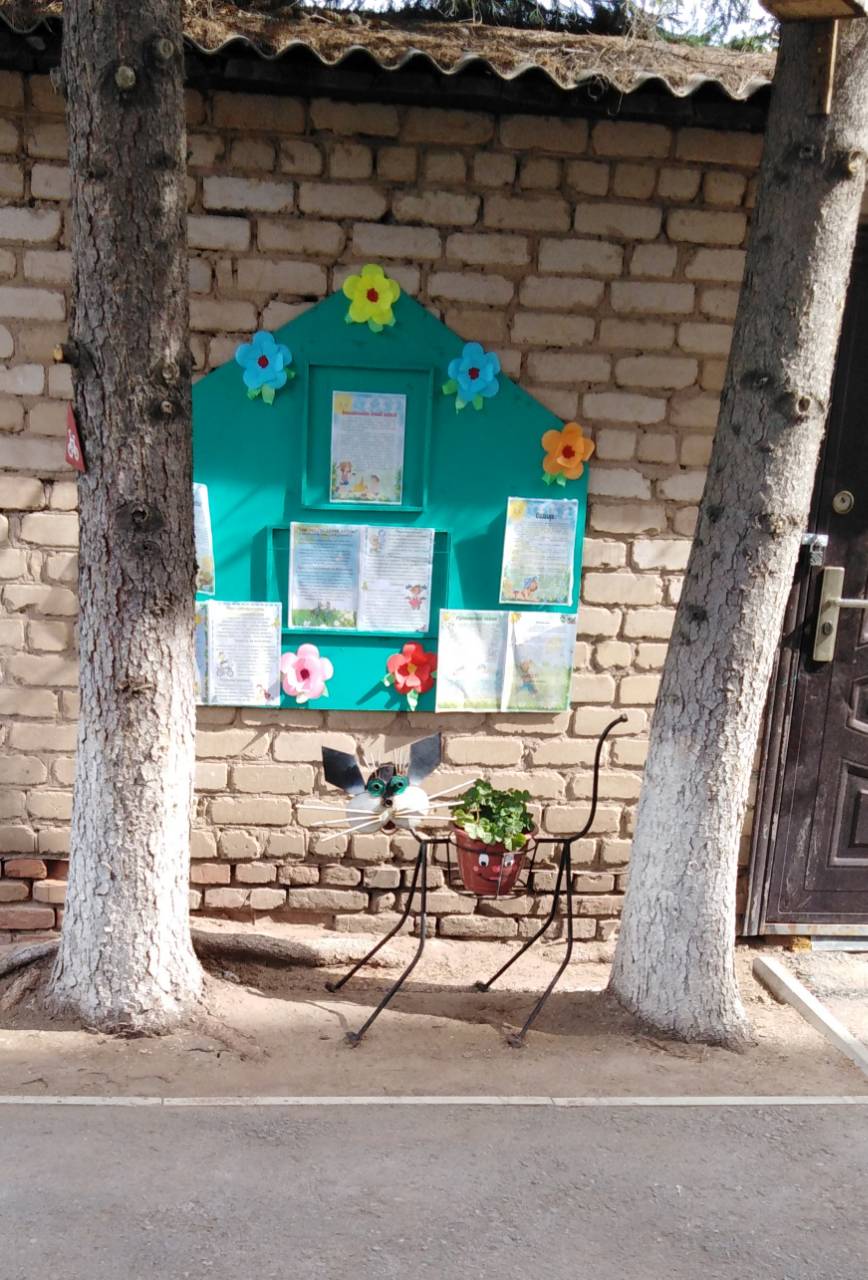 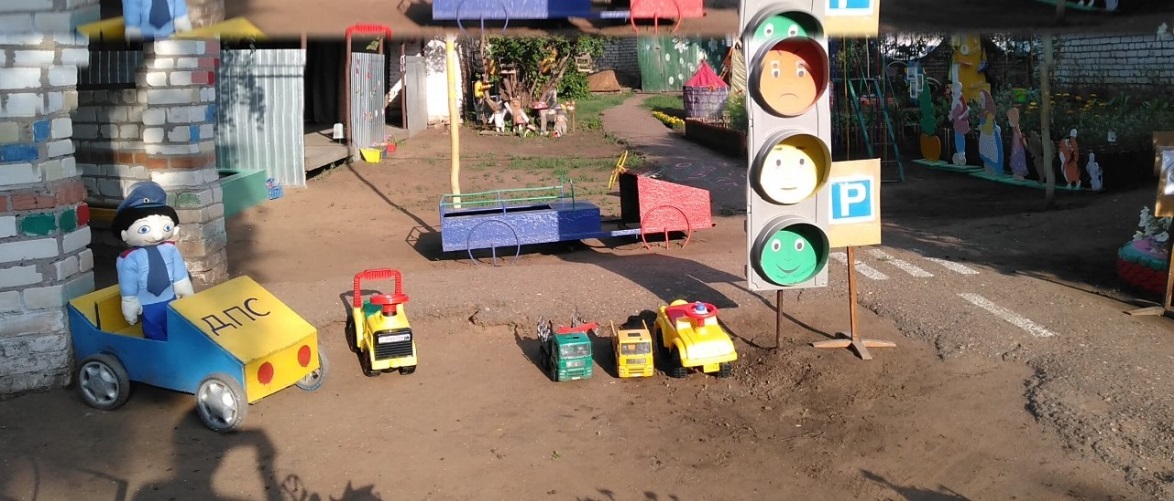 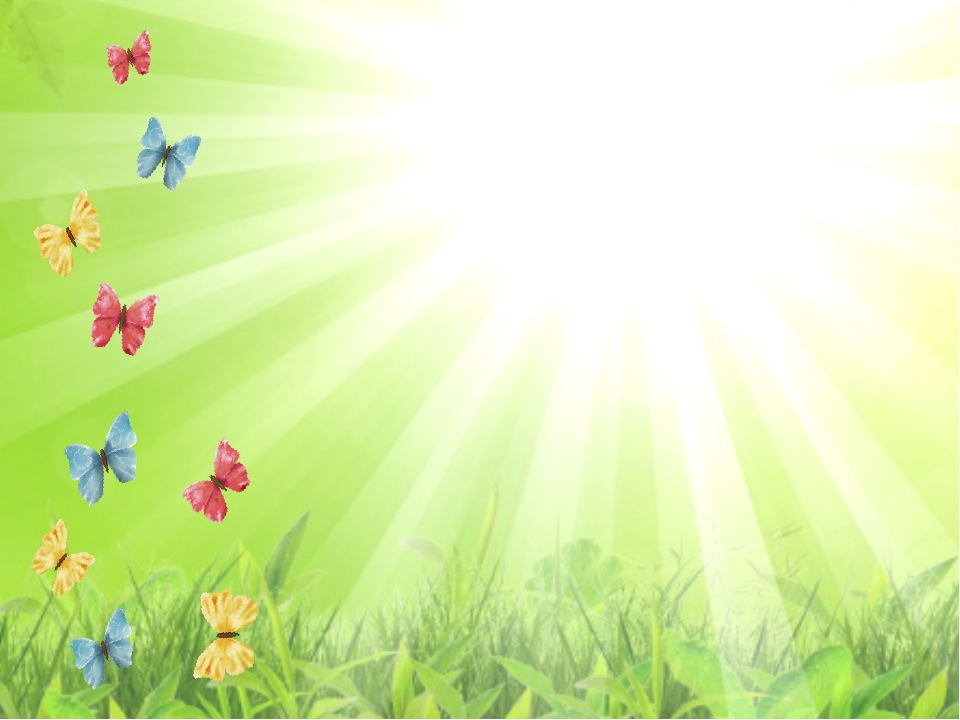 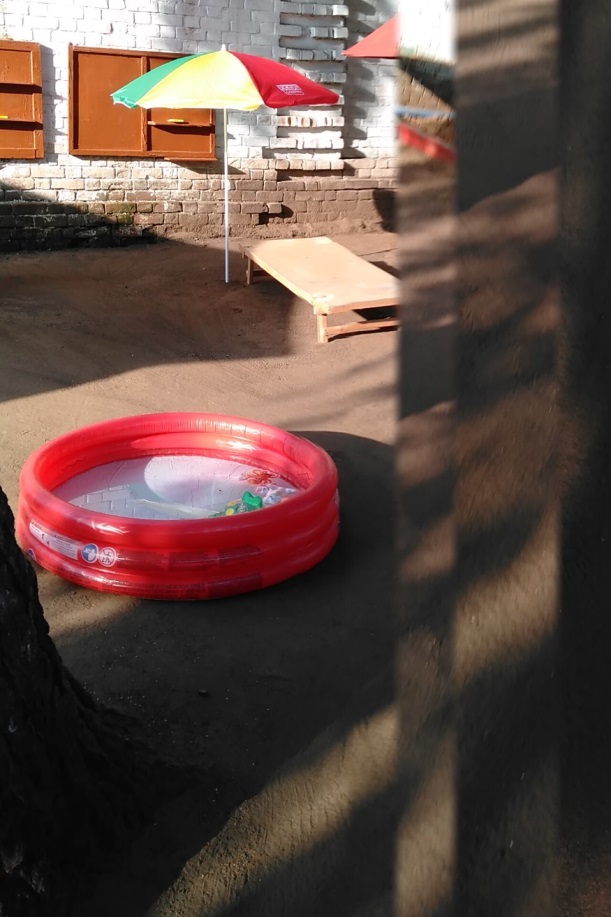 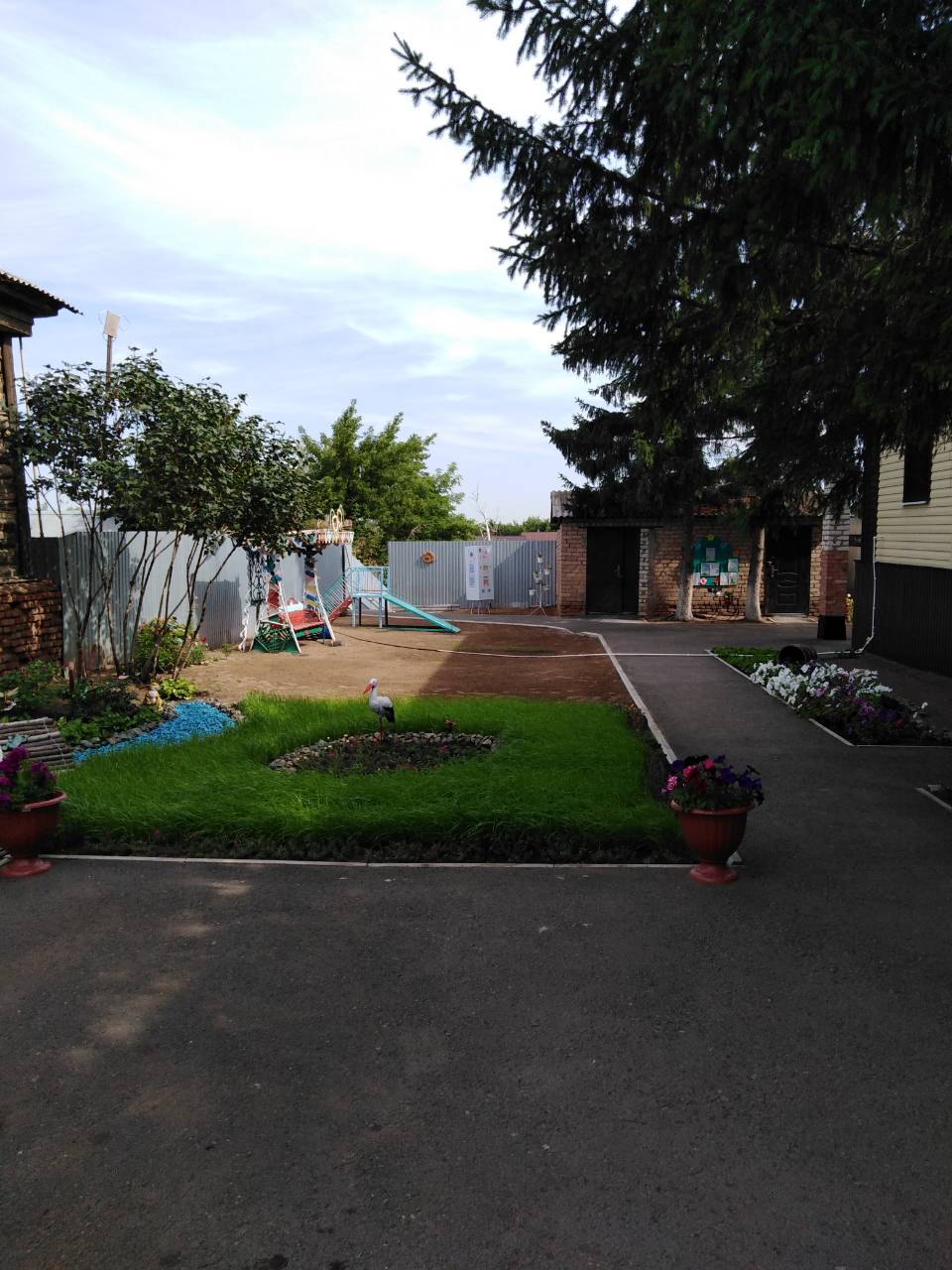 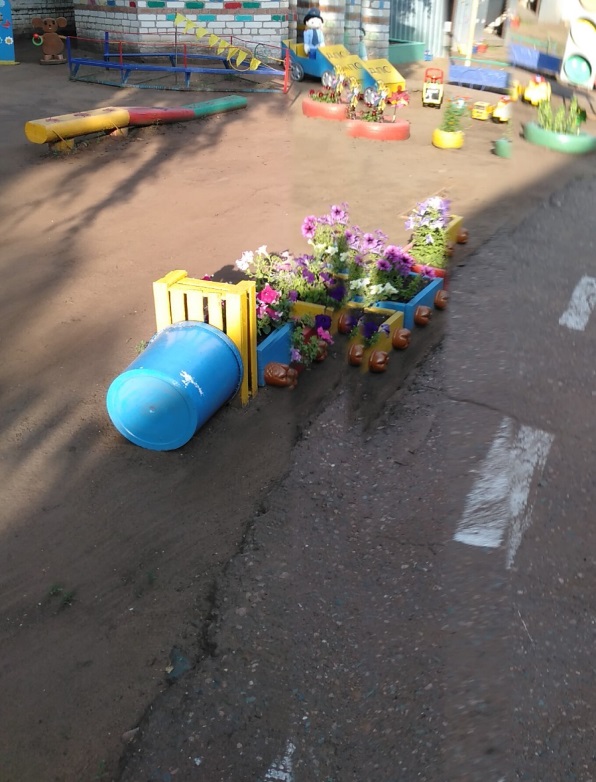 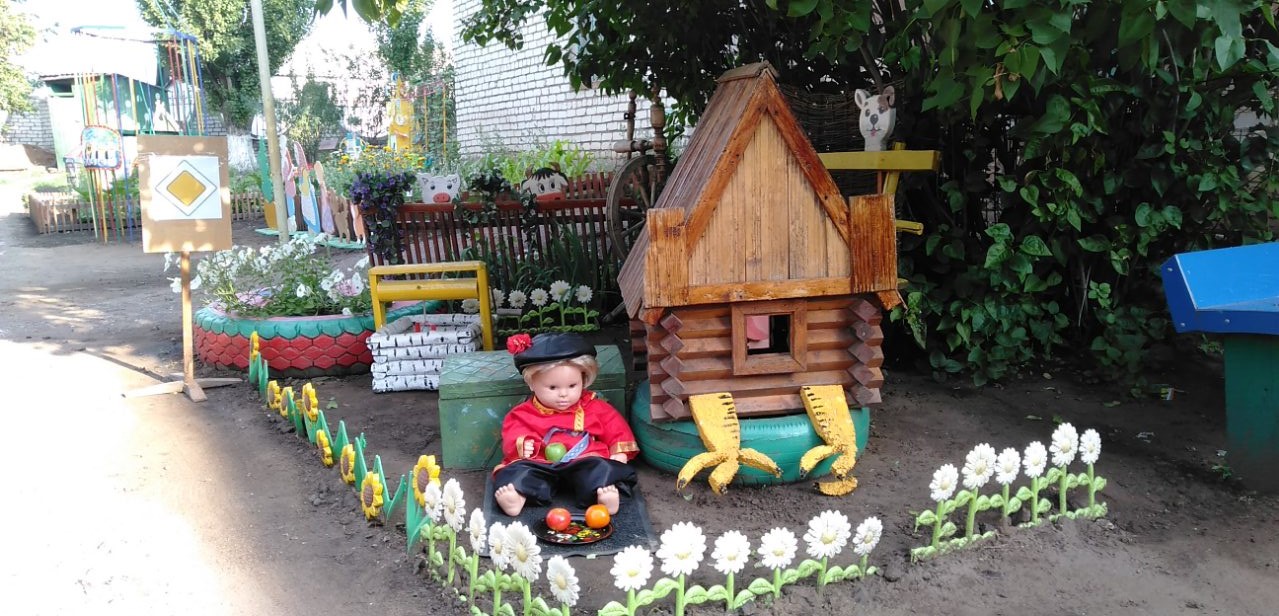 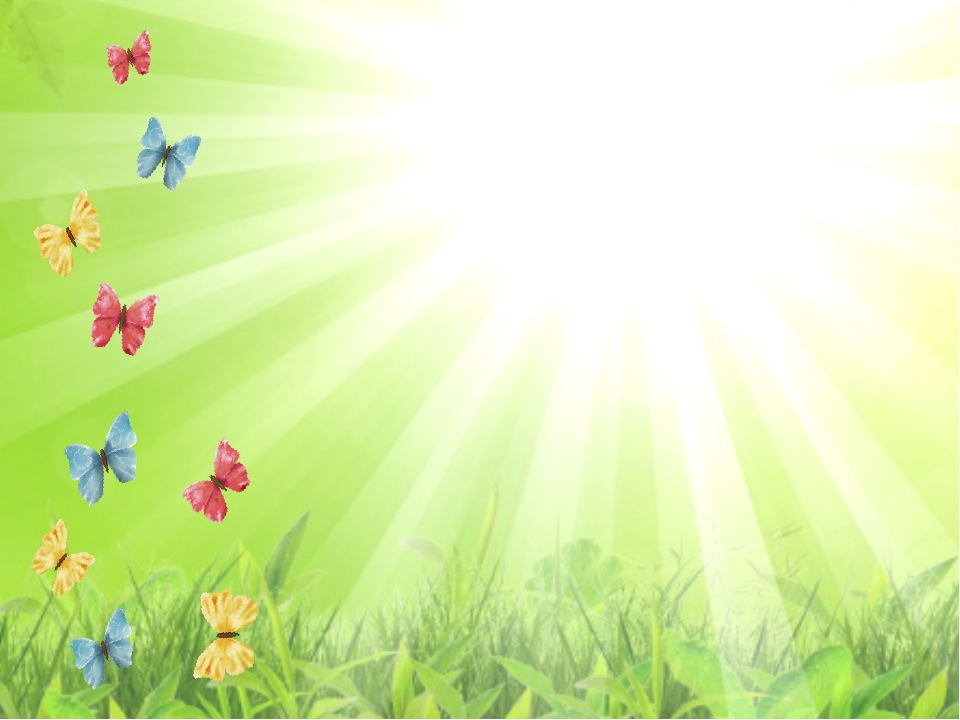 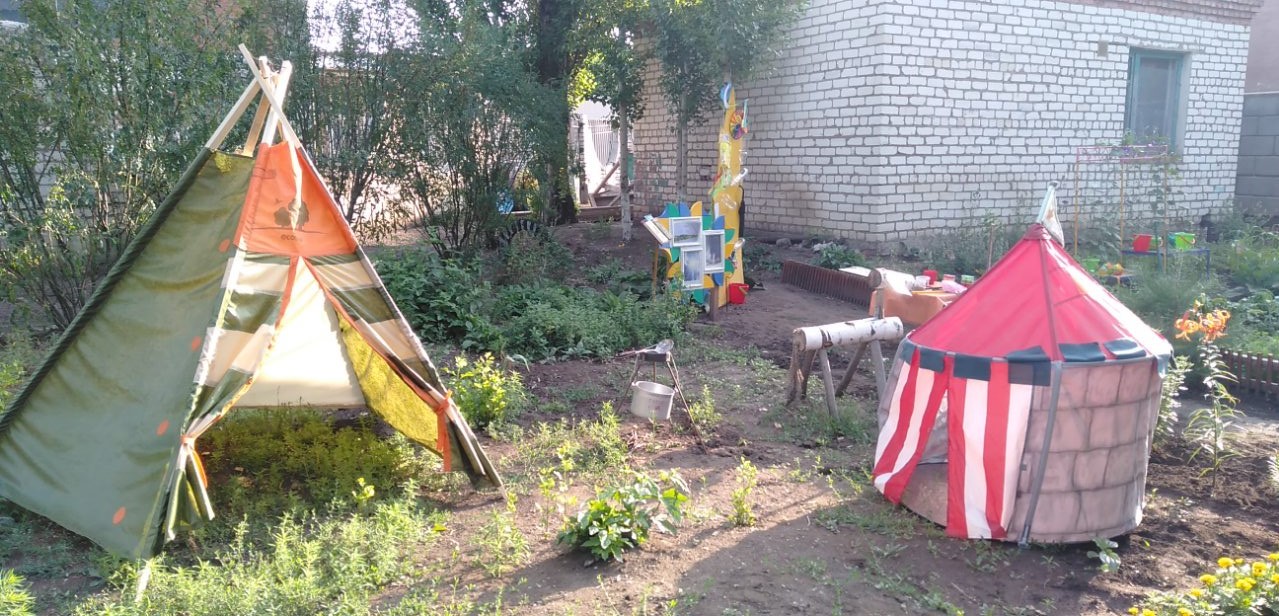 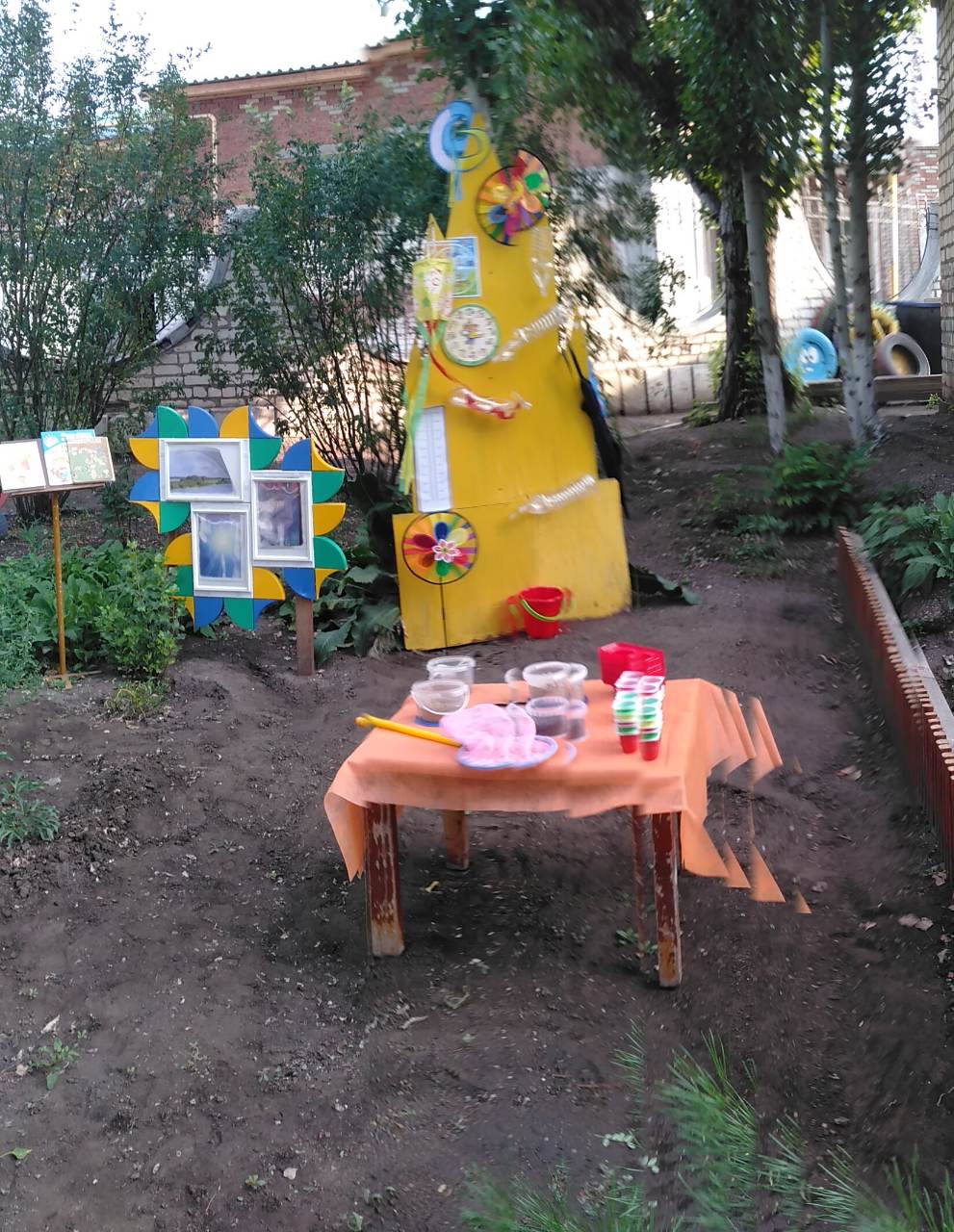 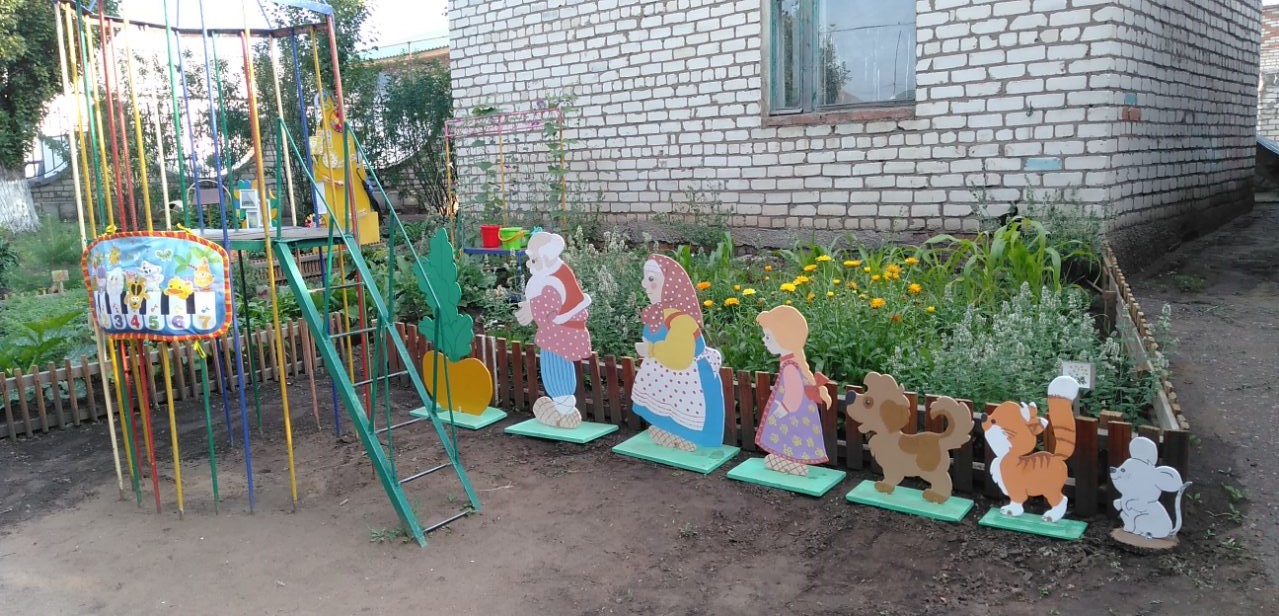 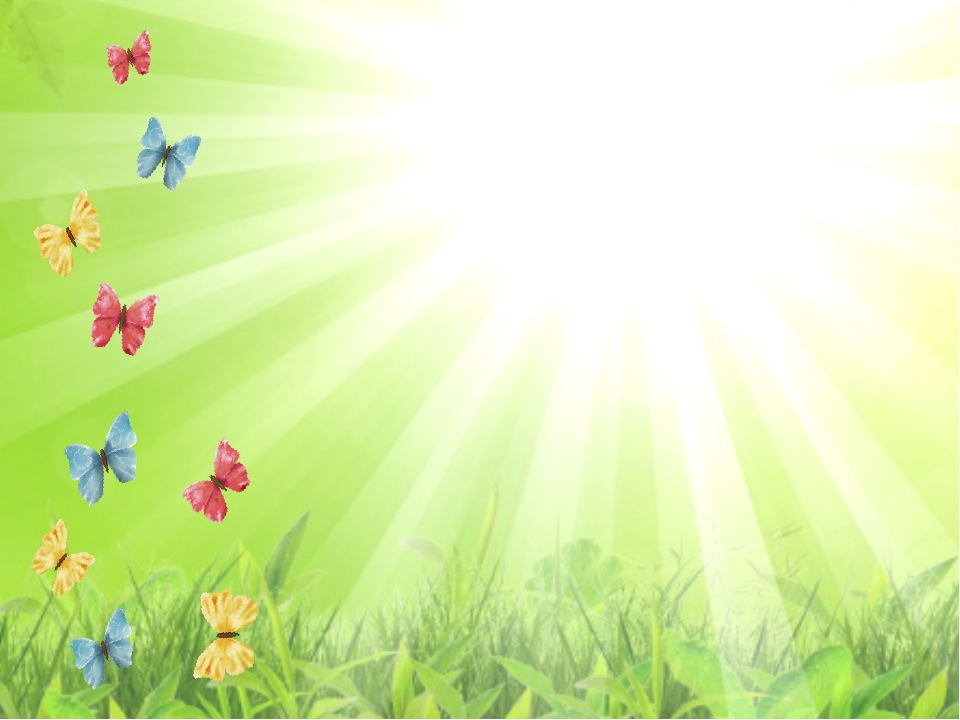 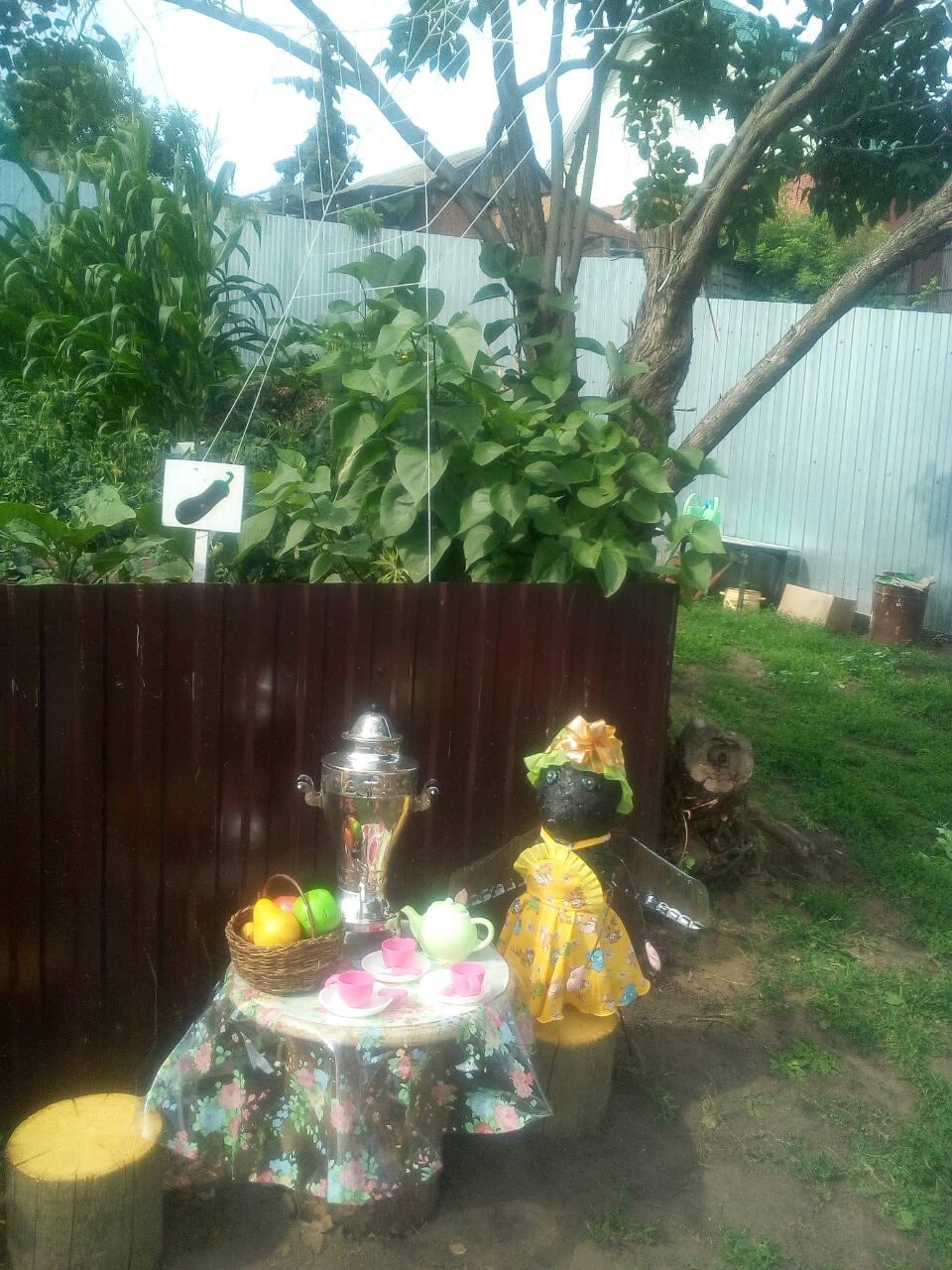 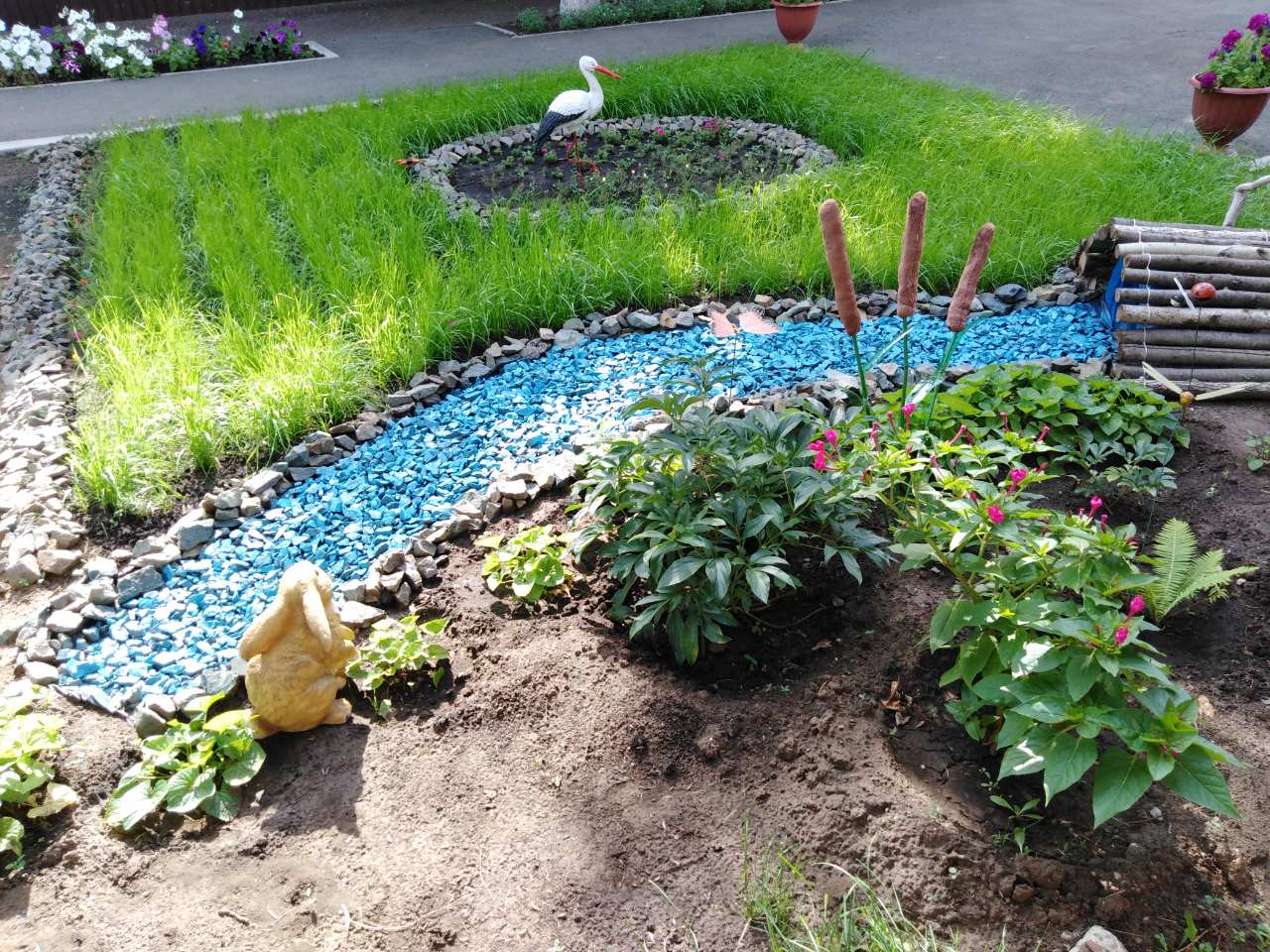 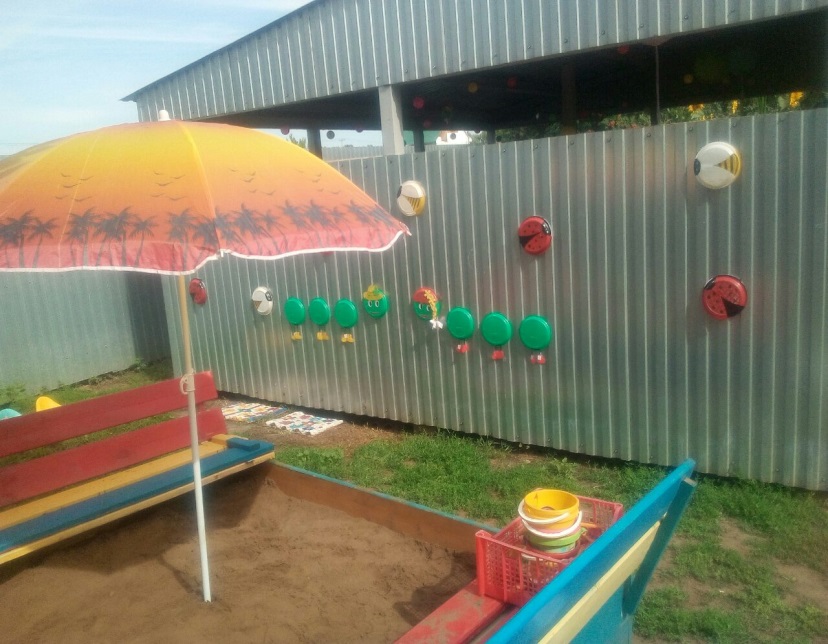 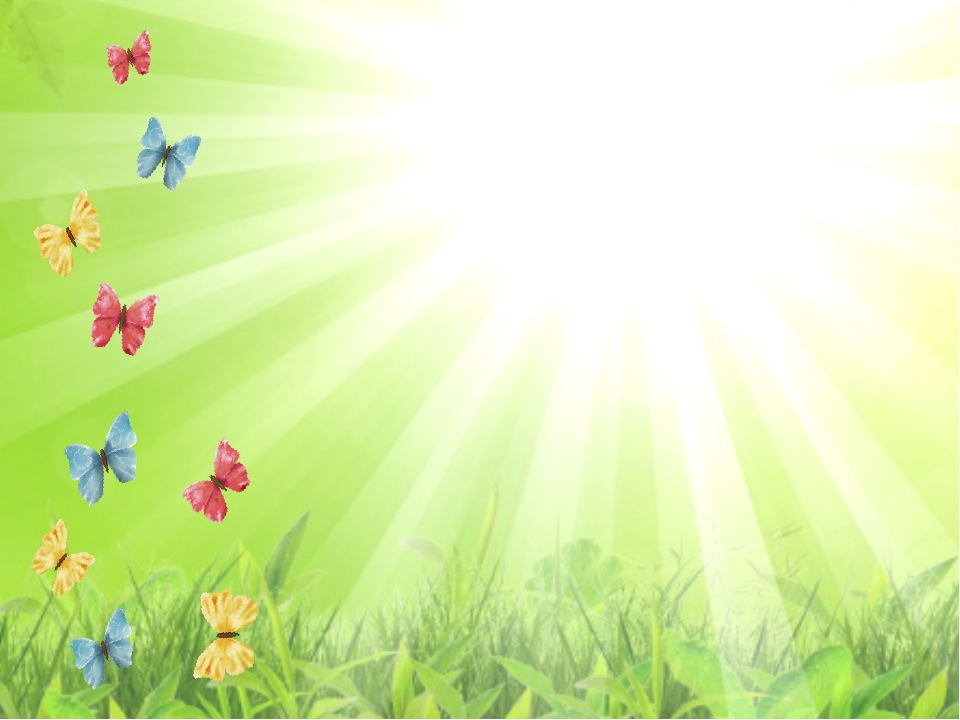 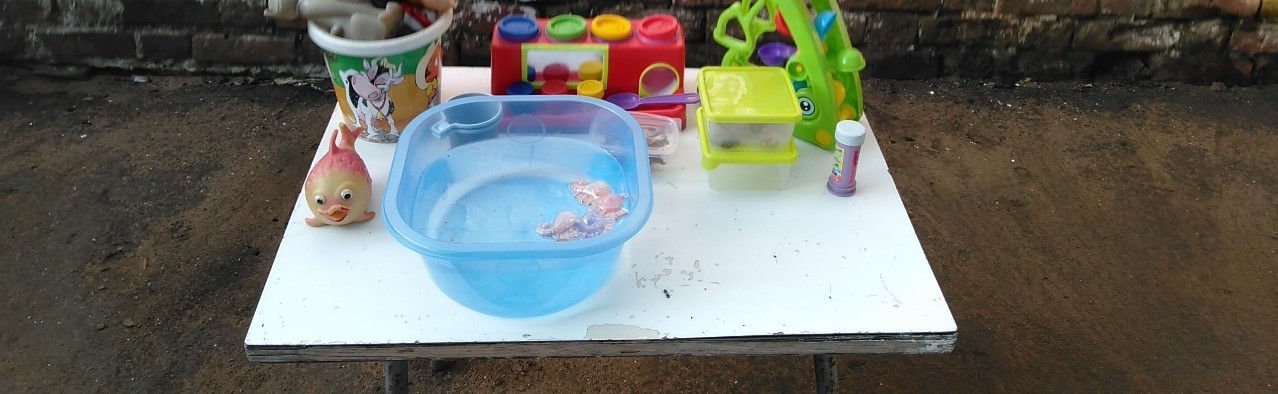 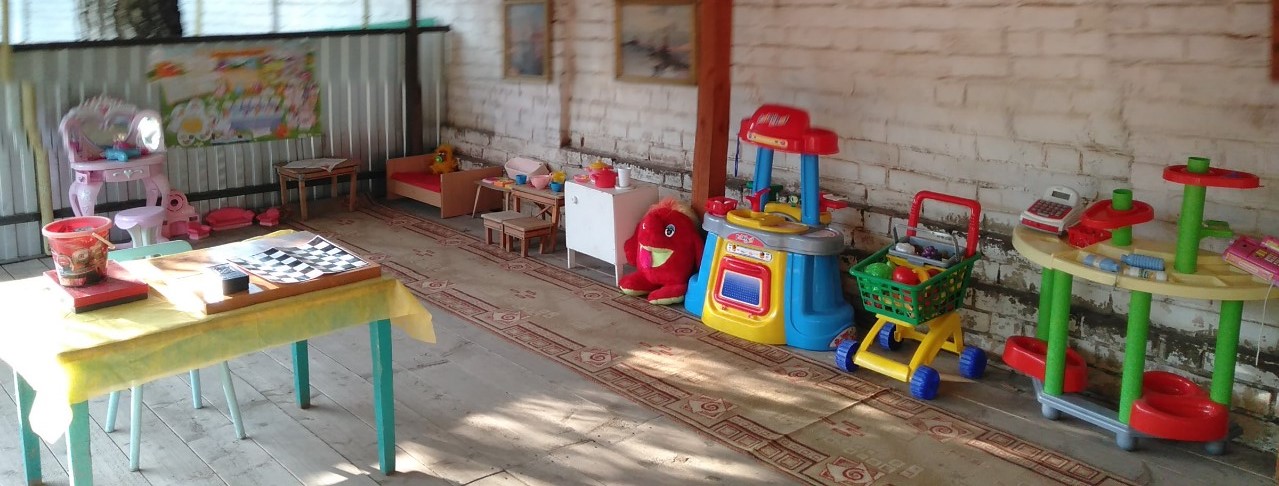 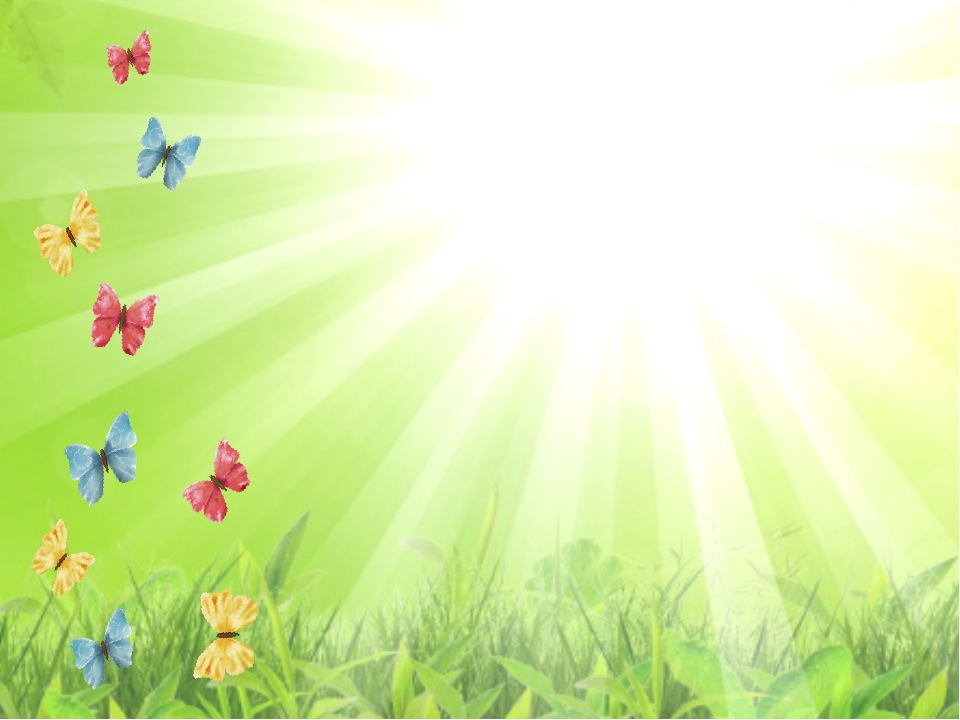 Спасибо за внимание!